ניהול ביקורת לפרויקטי בניה
אדריכל צביקה אל-עז
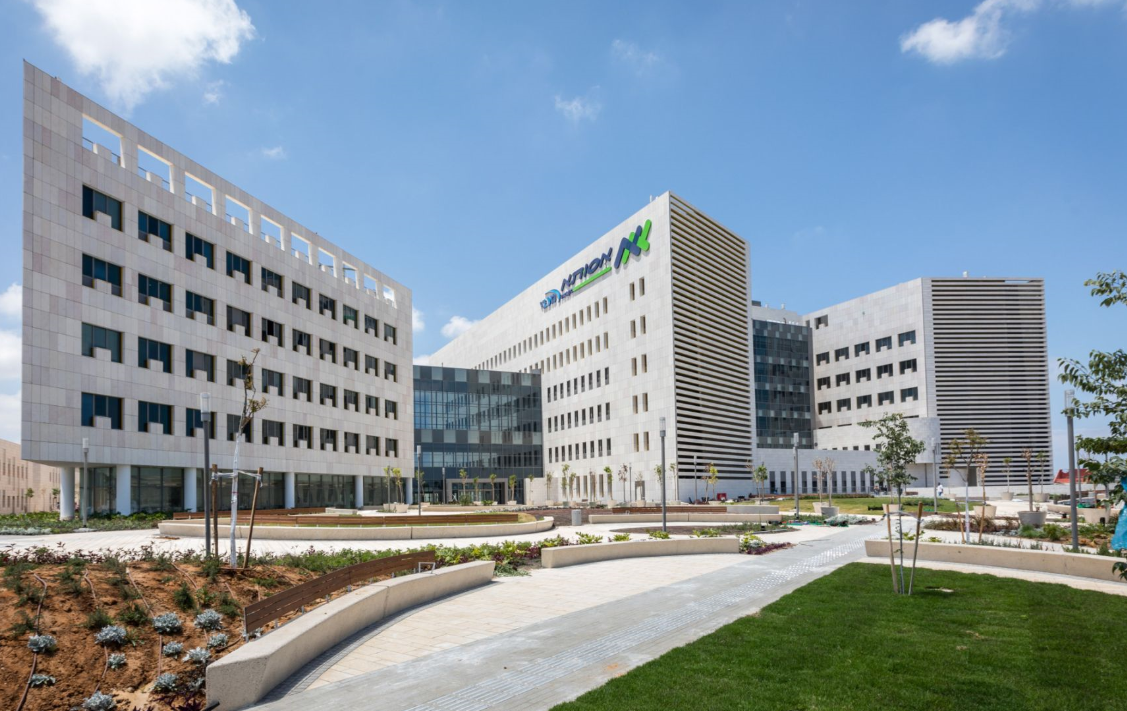 נסיון
יועץ ביקורת למבקרי רמת גן, ירושלים,
ראשון לציון, ובני ברק.

מבקר חשבונות הבינוי של משרד הבריאות
לבינוי בכל הארץ.

מבקר חשבונות הבינוי של אוניברסיטאות תל-אביב, 
בן גוריון, מכון ויצמן והעברית.
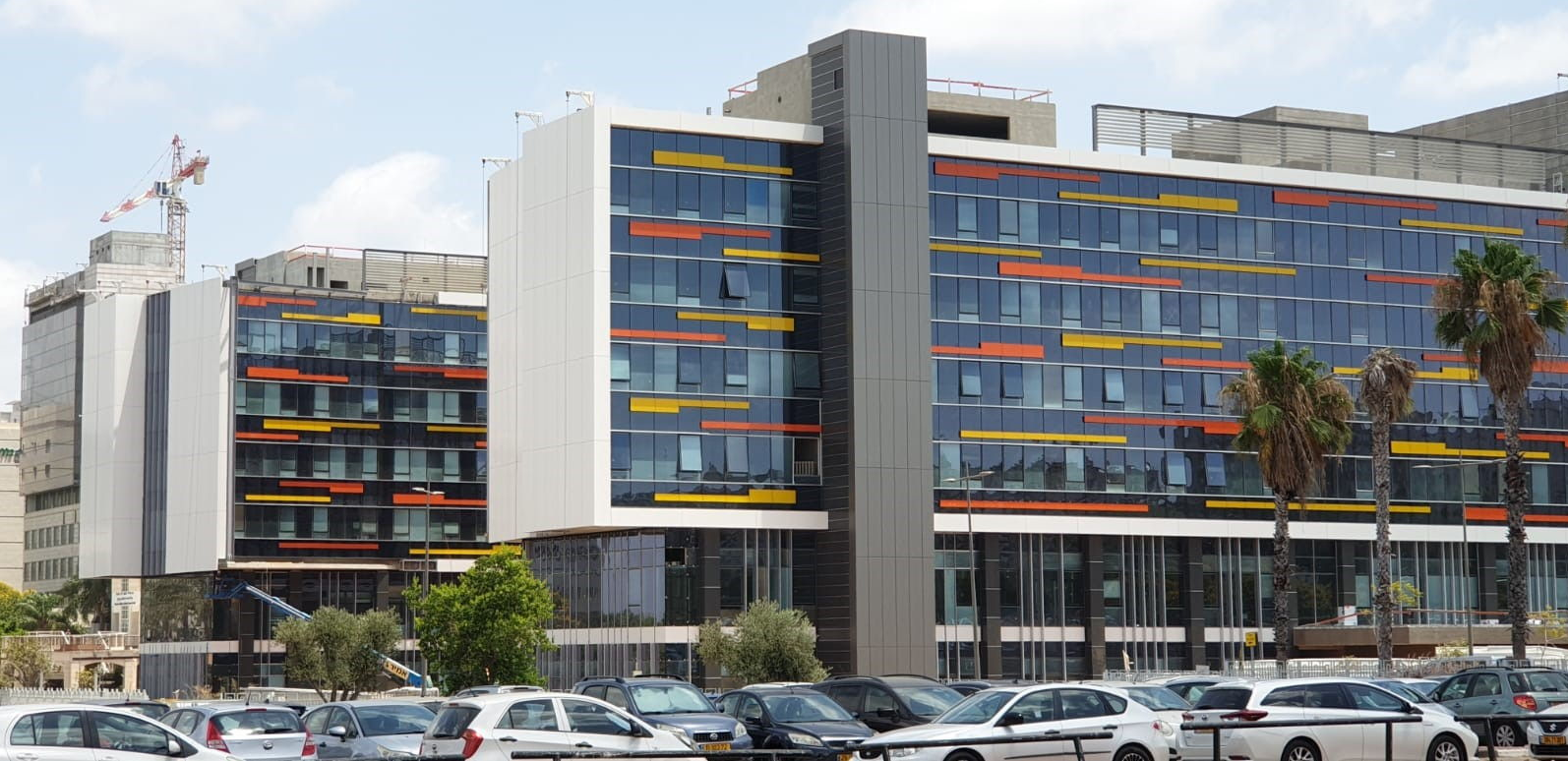 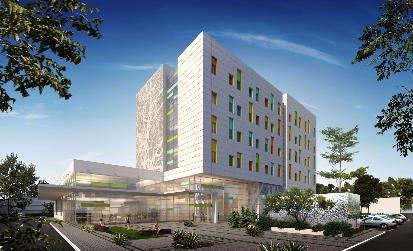 נסיון
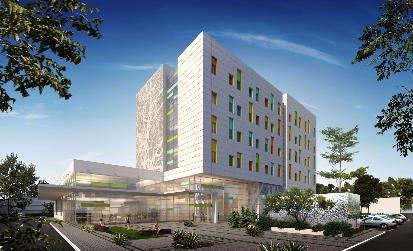 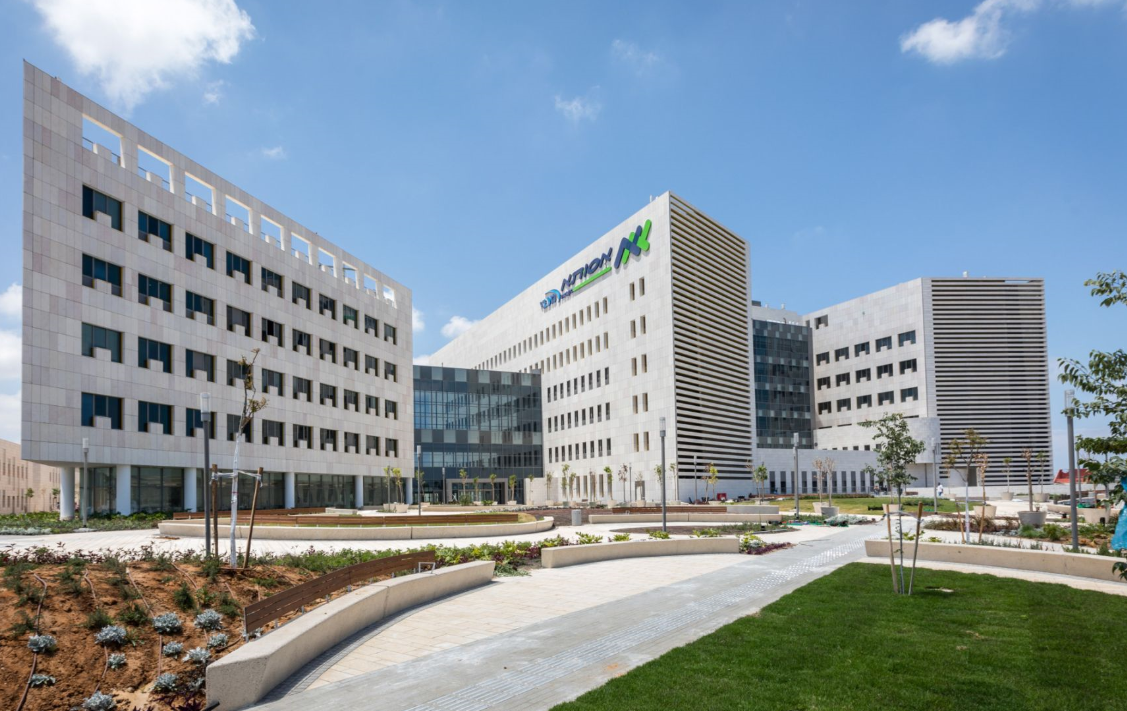 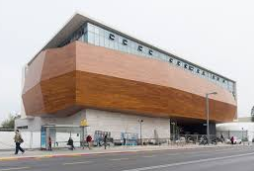 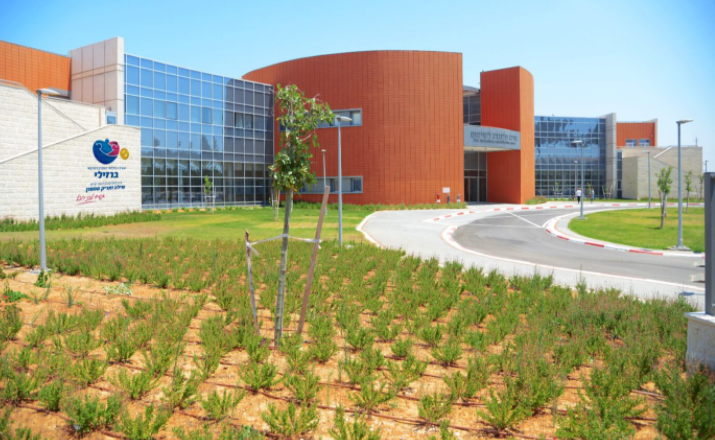 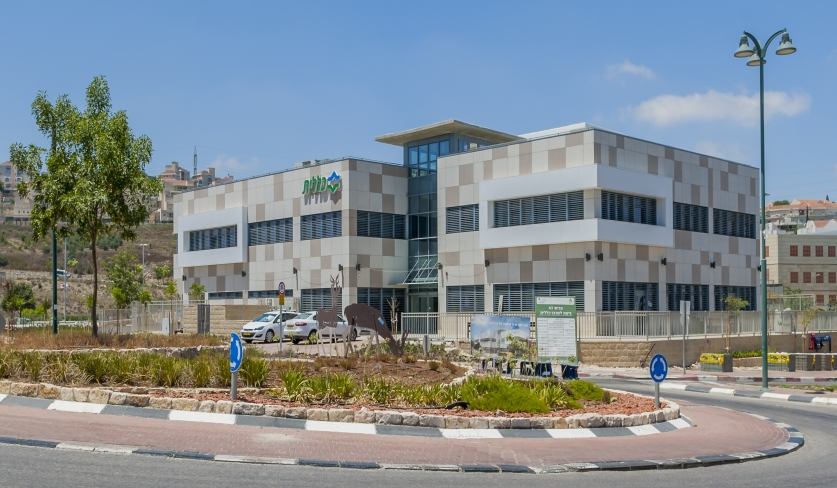 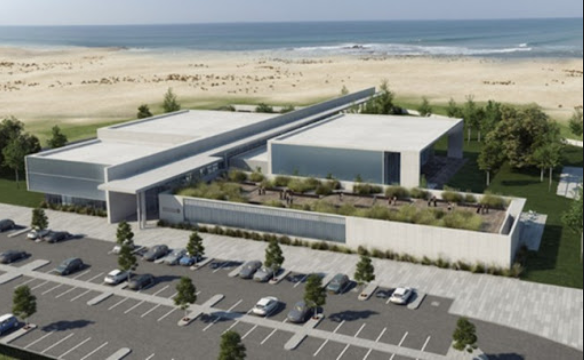 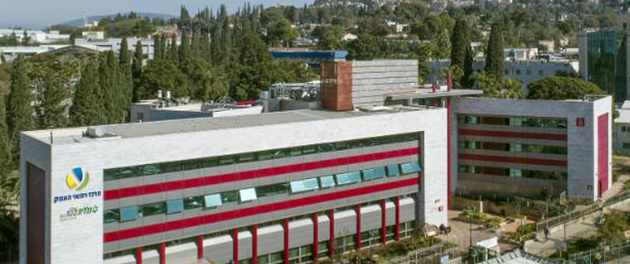 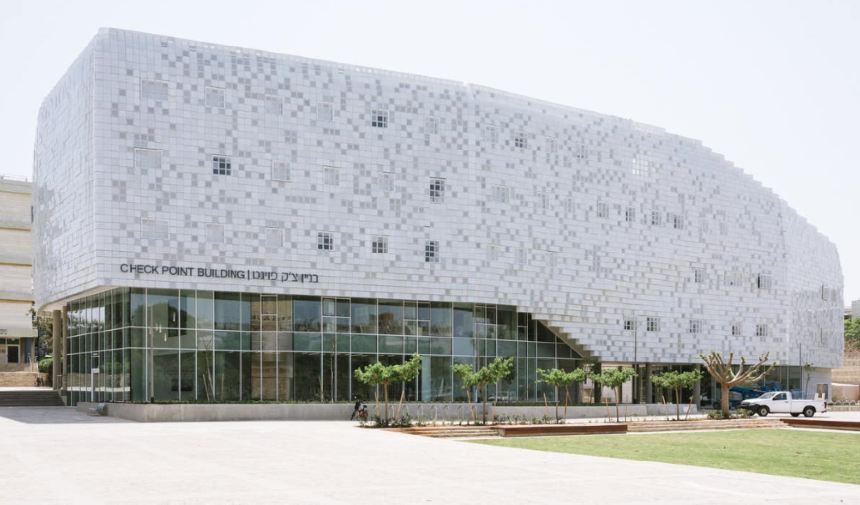 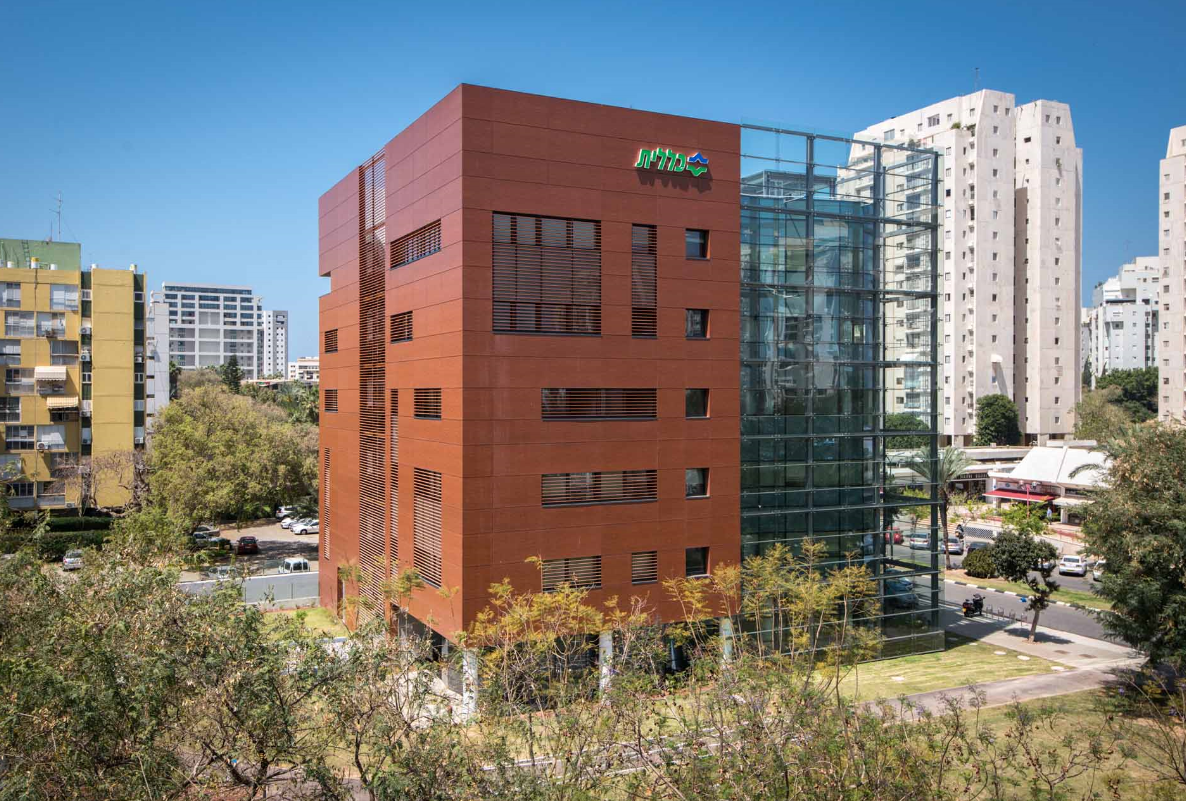 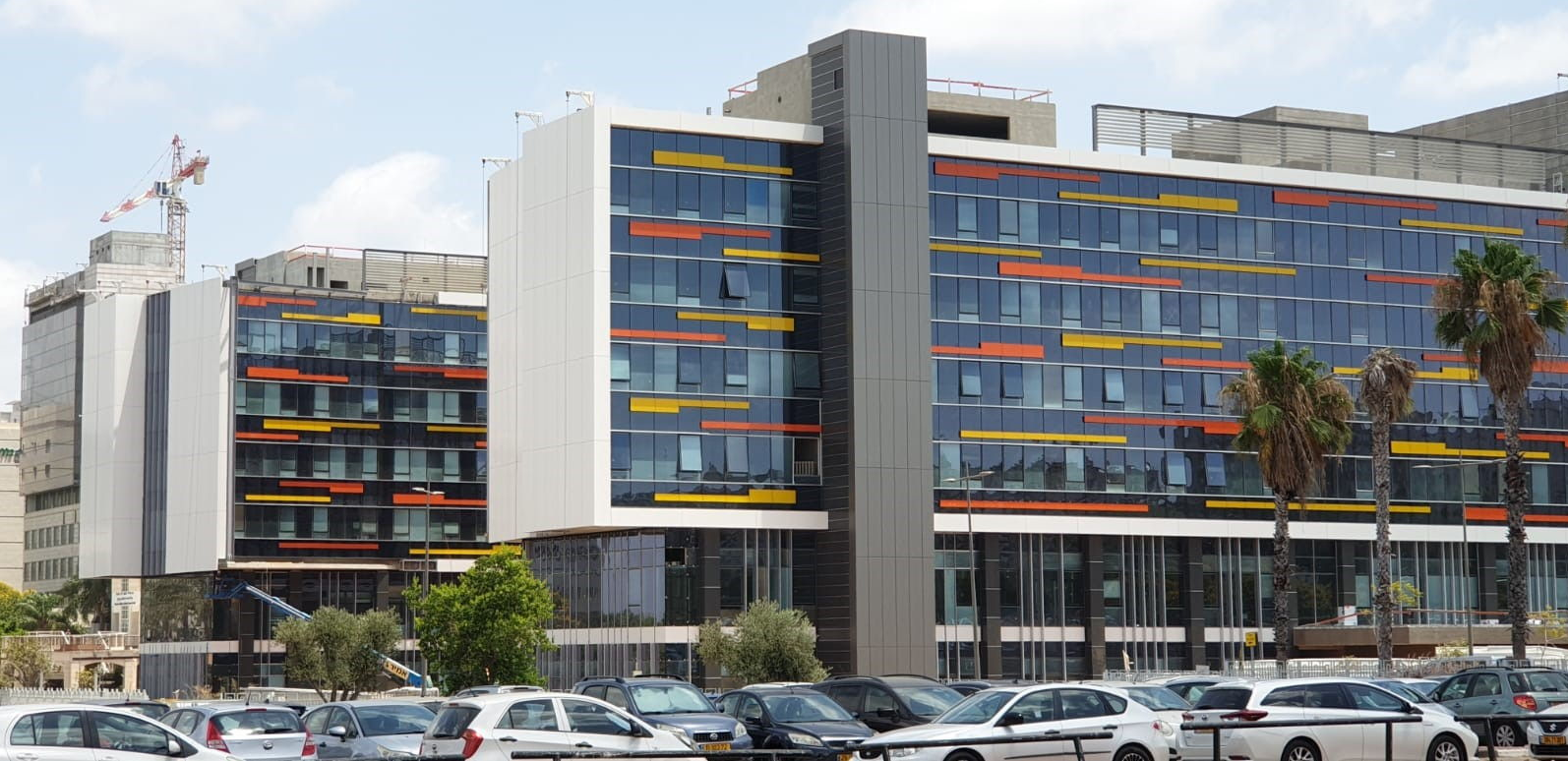 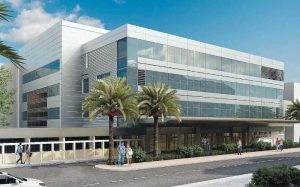 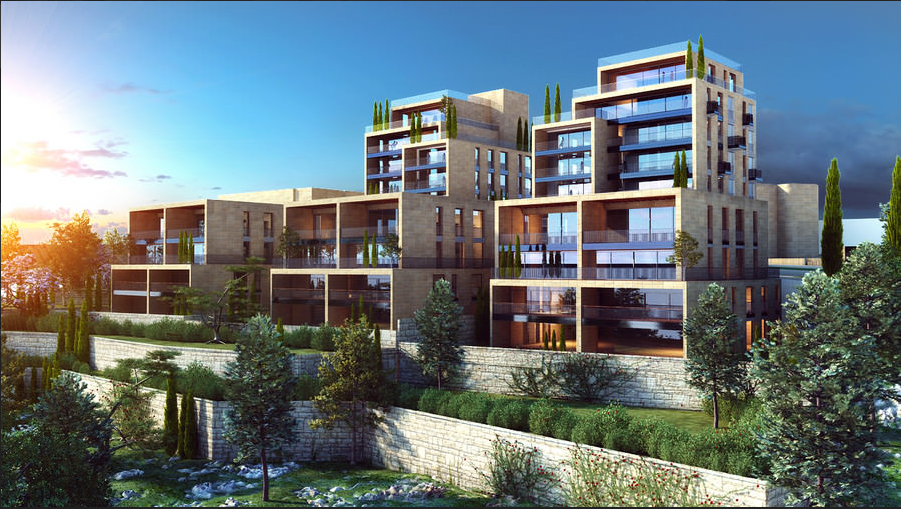 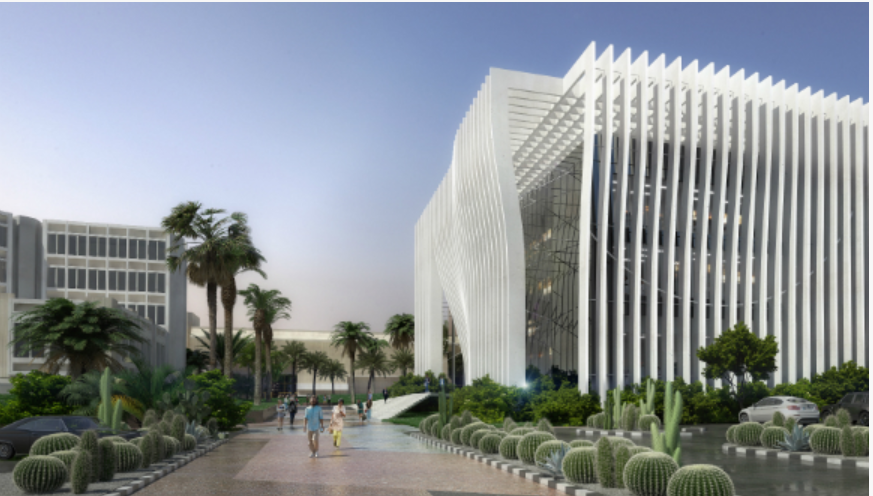 נסיון
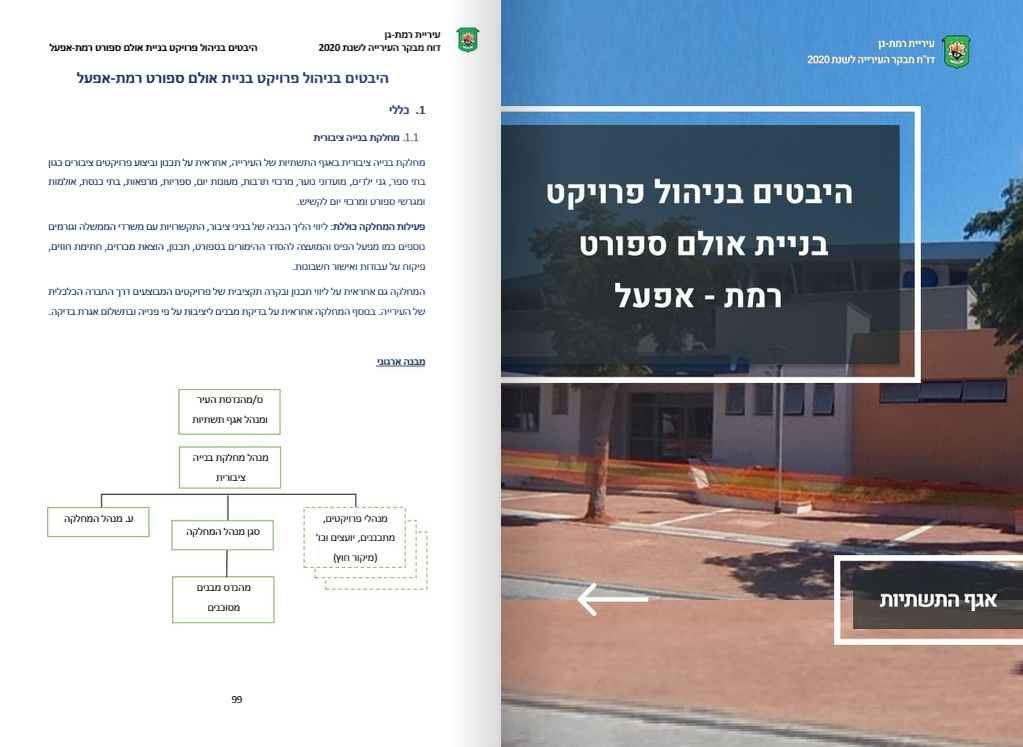 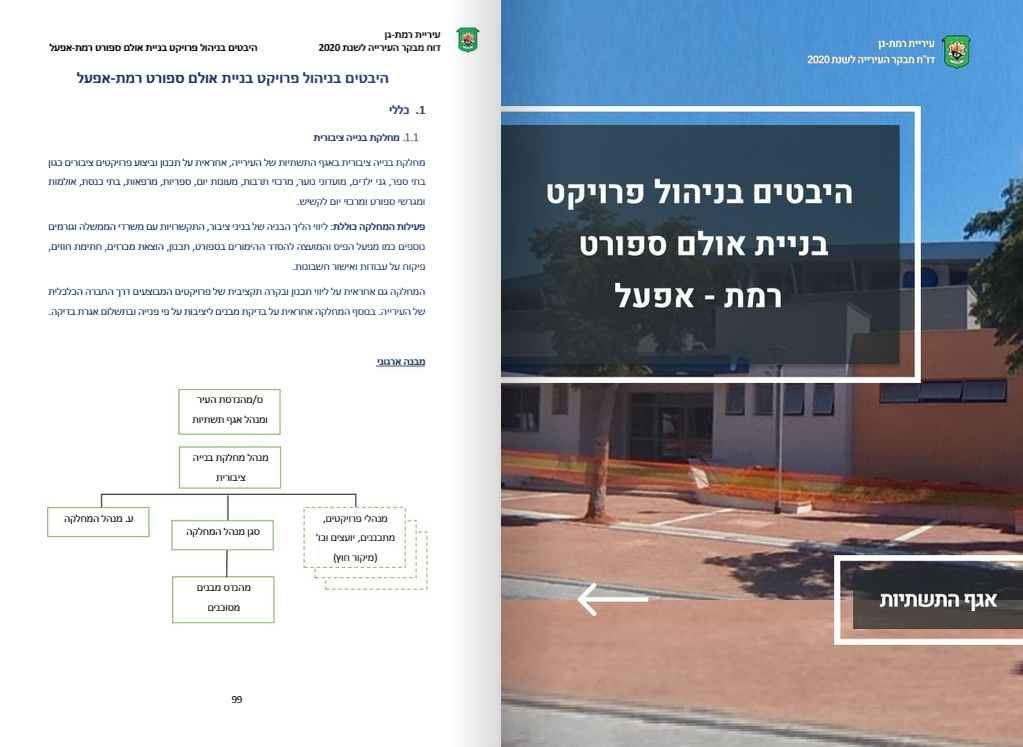 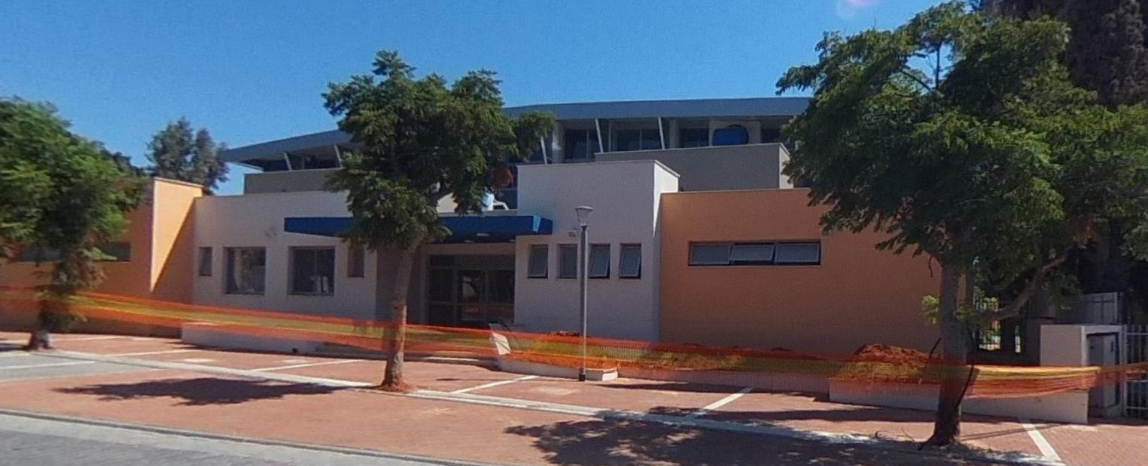 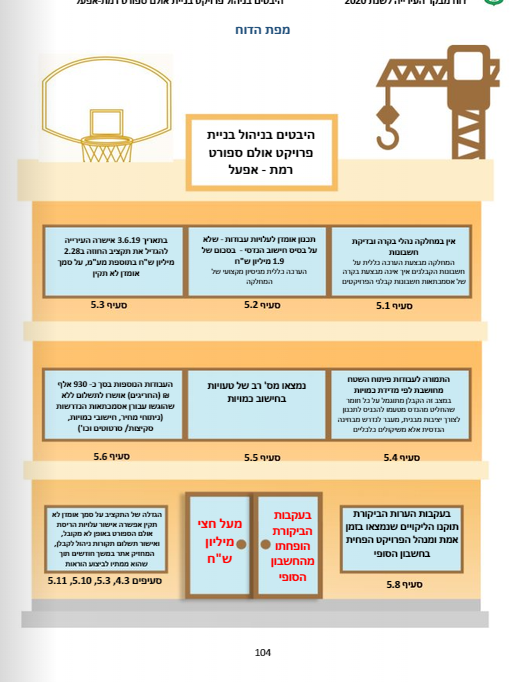 נסיון
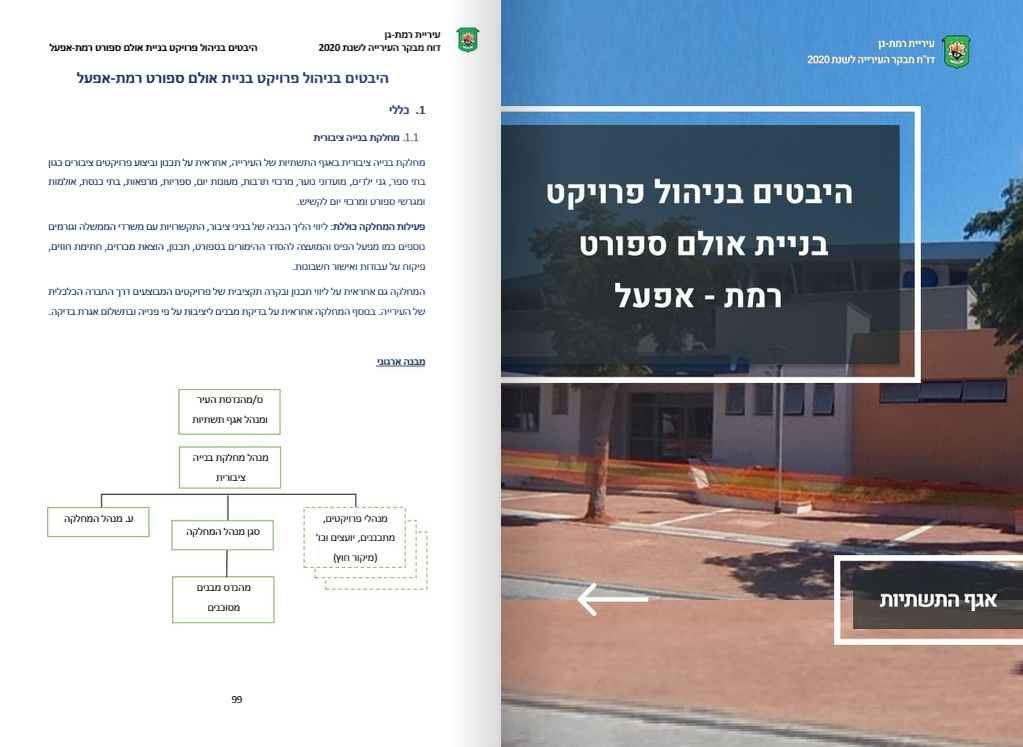 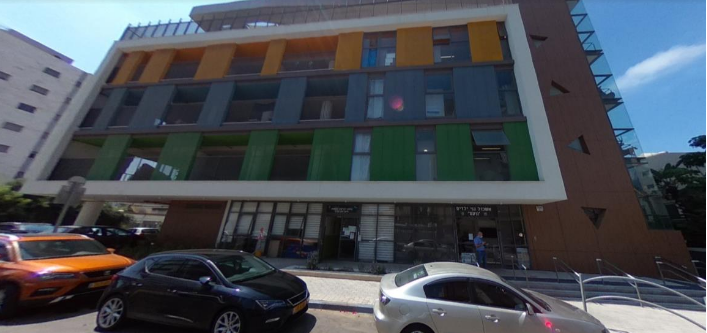 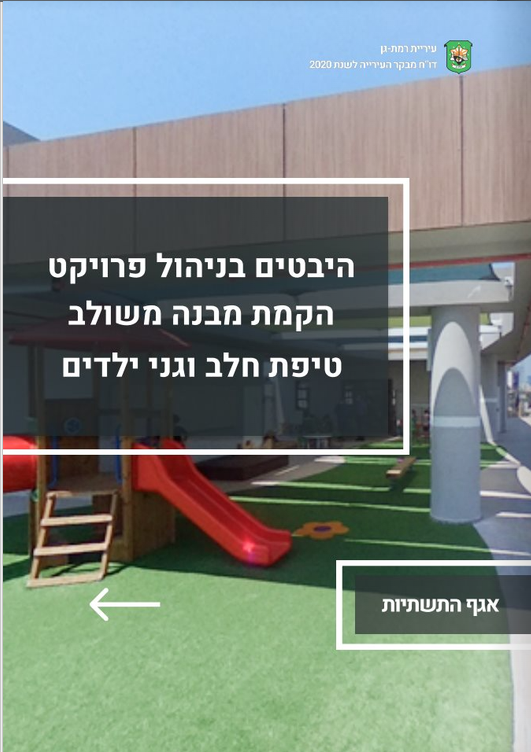 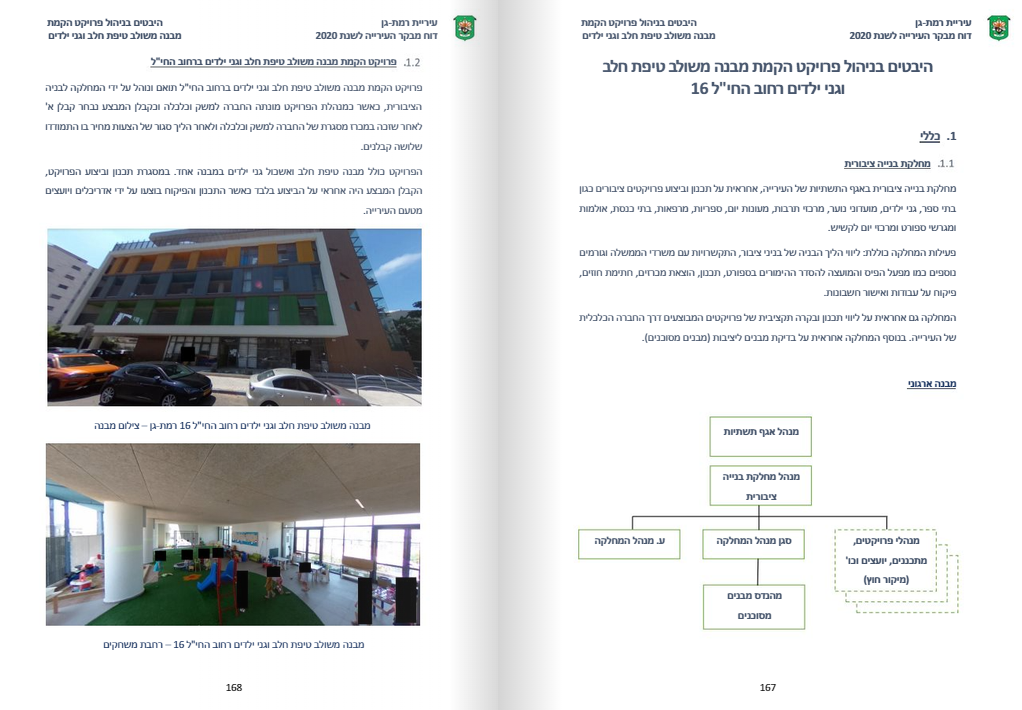 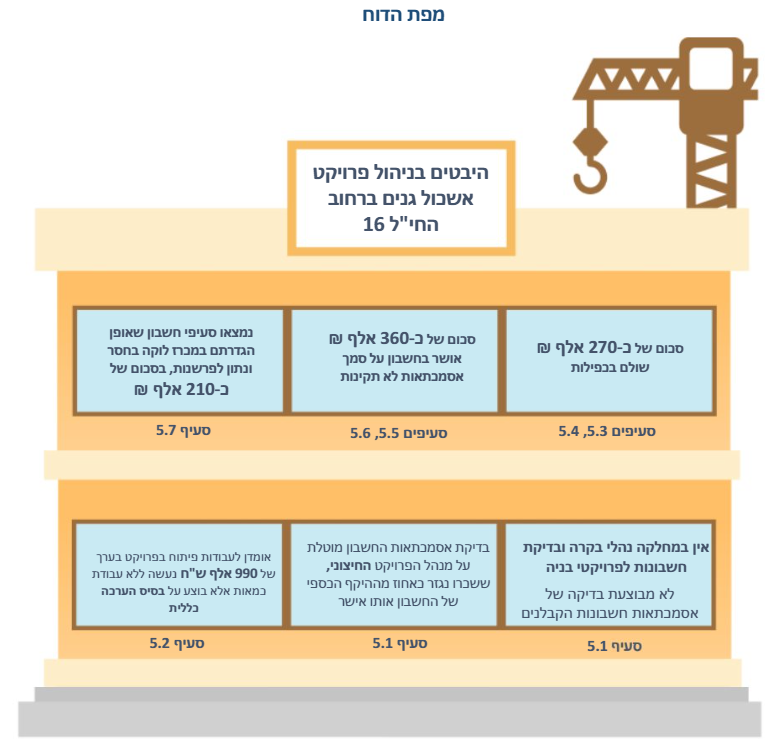 נסיון
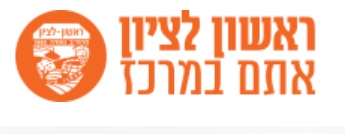 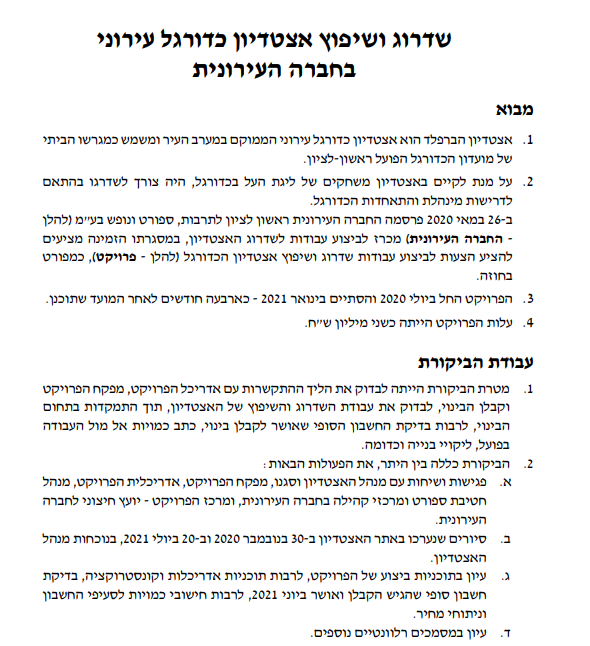 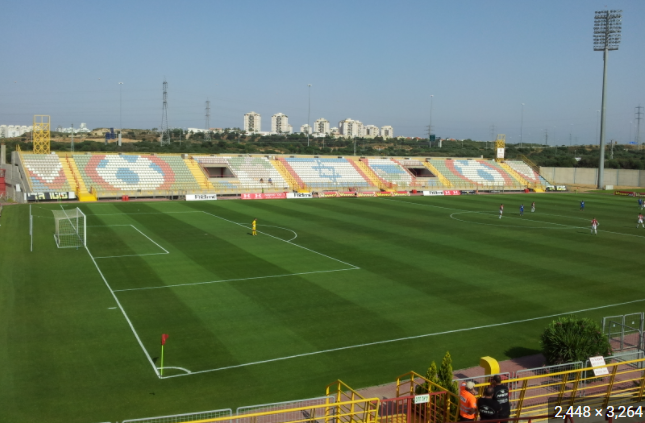 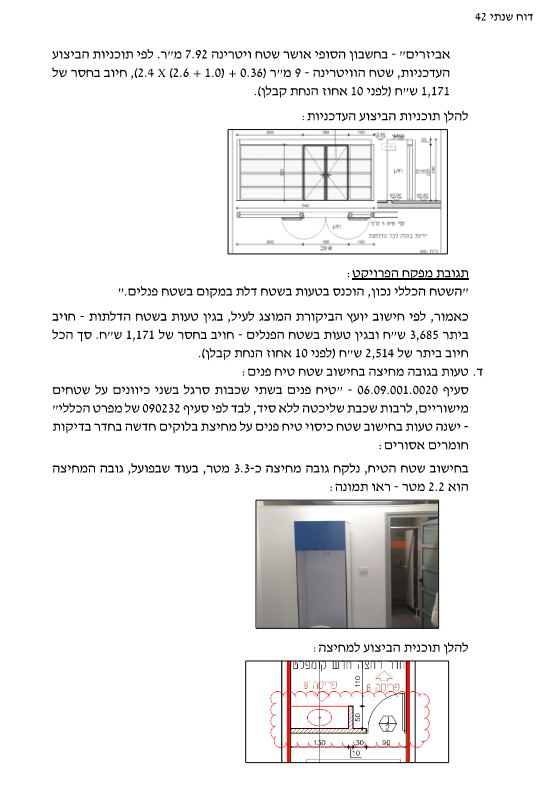 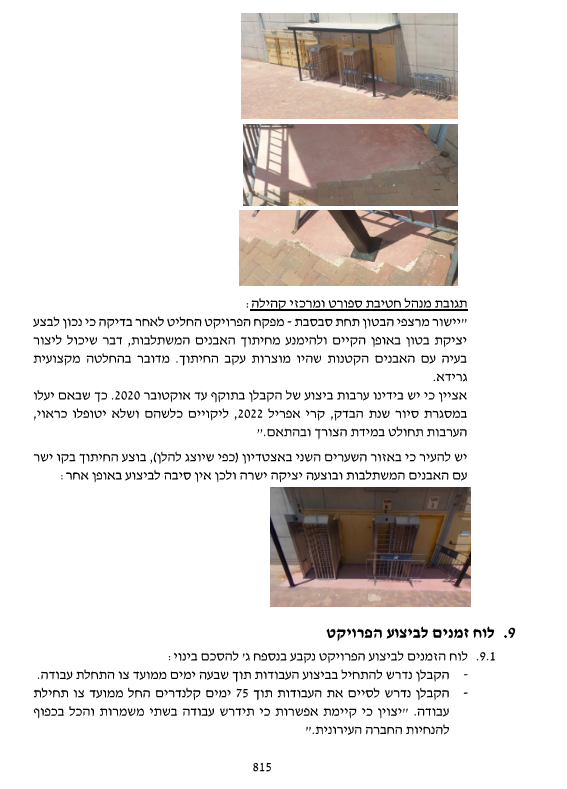 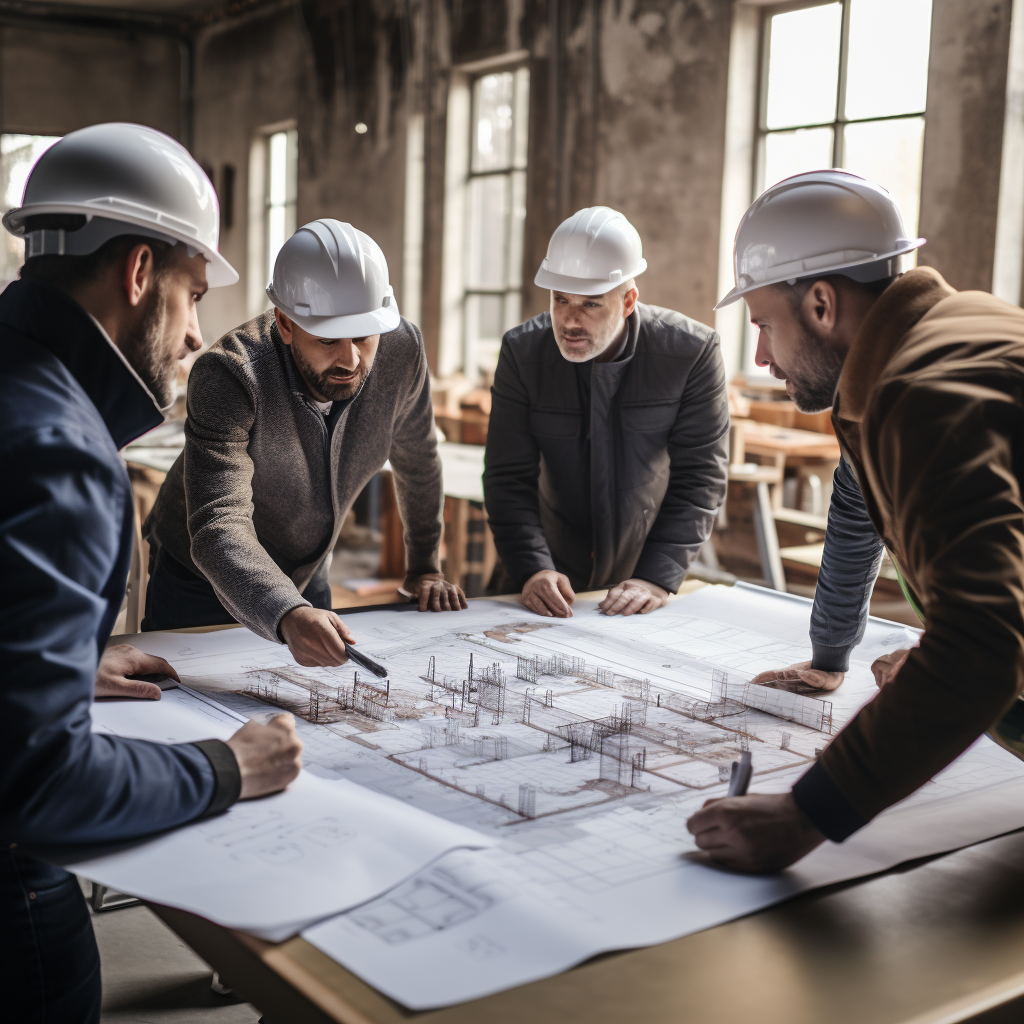 הסיבות המרכזיות      לכשליםבפרויקטי בניה
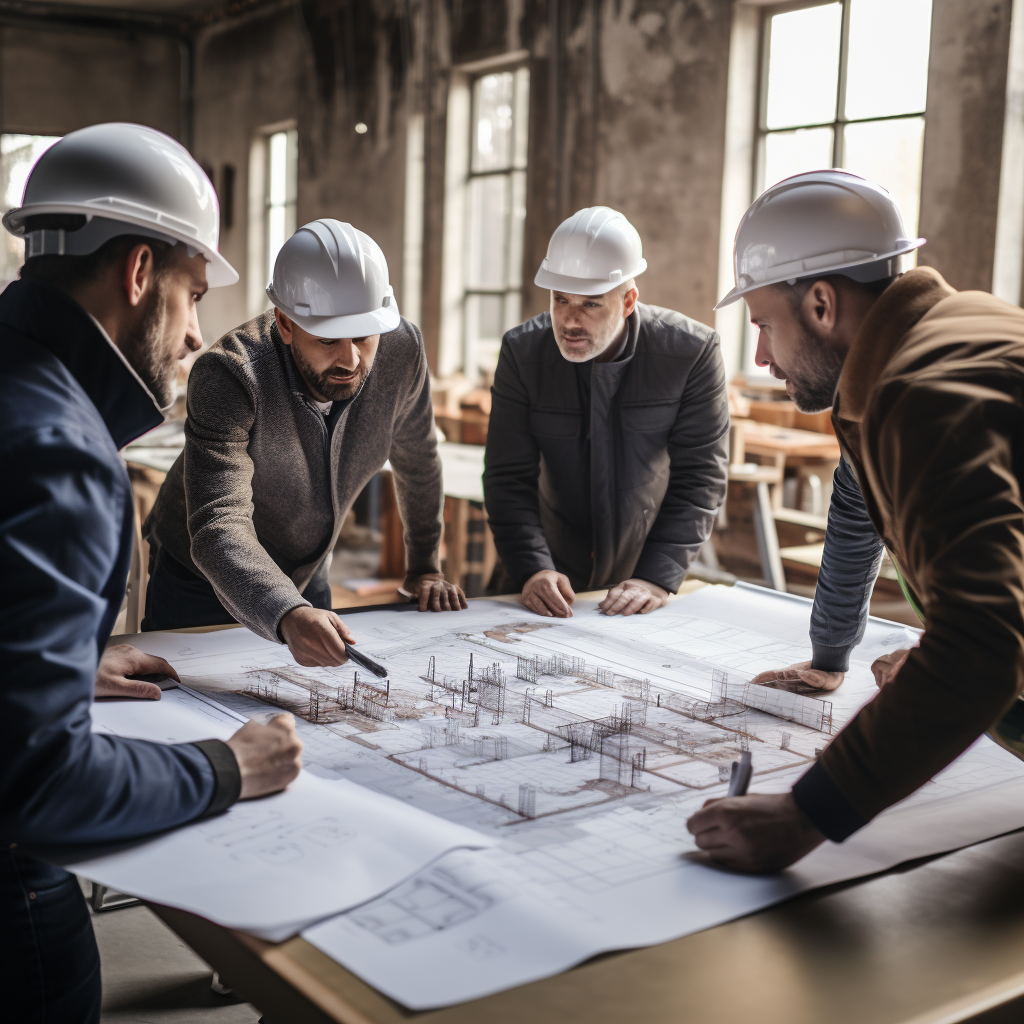 חוסר בהשקעת תשומות זמן נדרשות לפרויקט על ידי המפקחים והמתכננים
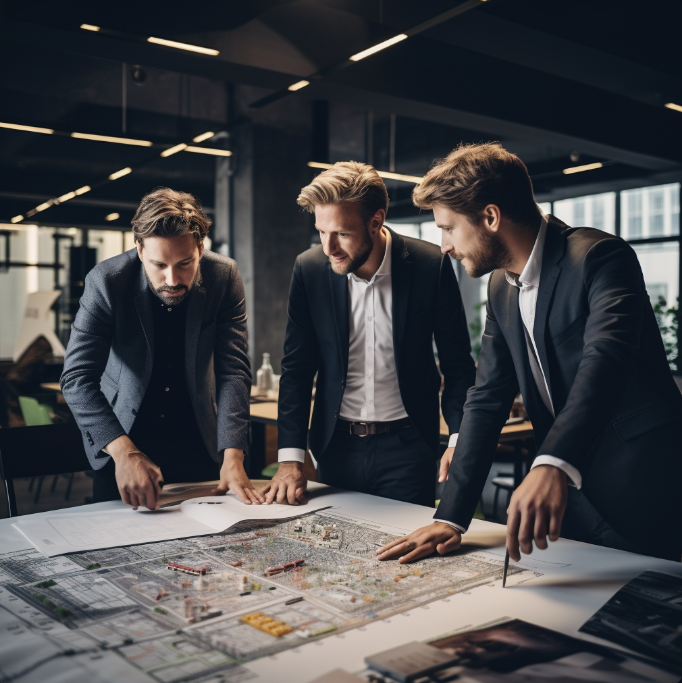 צוות תכנון וניהול

לא מיומן מספיק
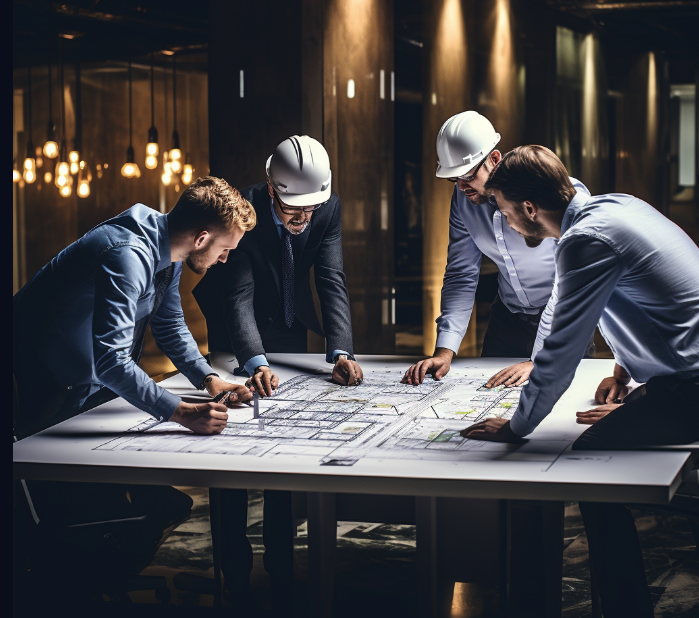 ניגוד אינטרסים בעניין
שכר הטרחה של חברות
הניהול והפיקוח
התוצאות:
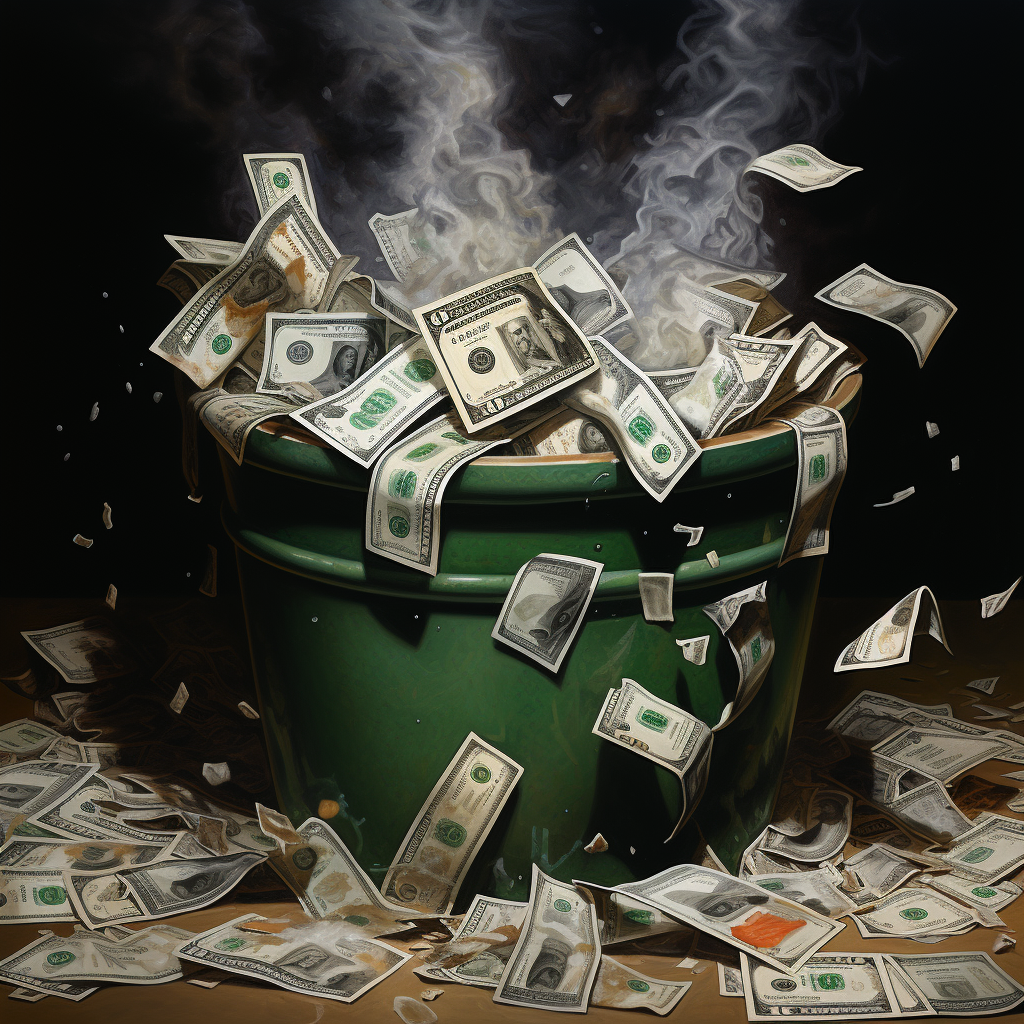 בזבוז כספים
התוצאות:
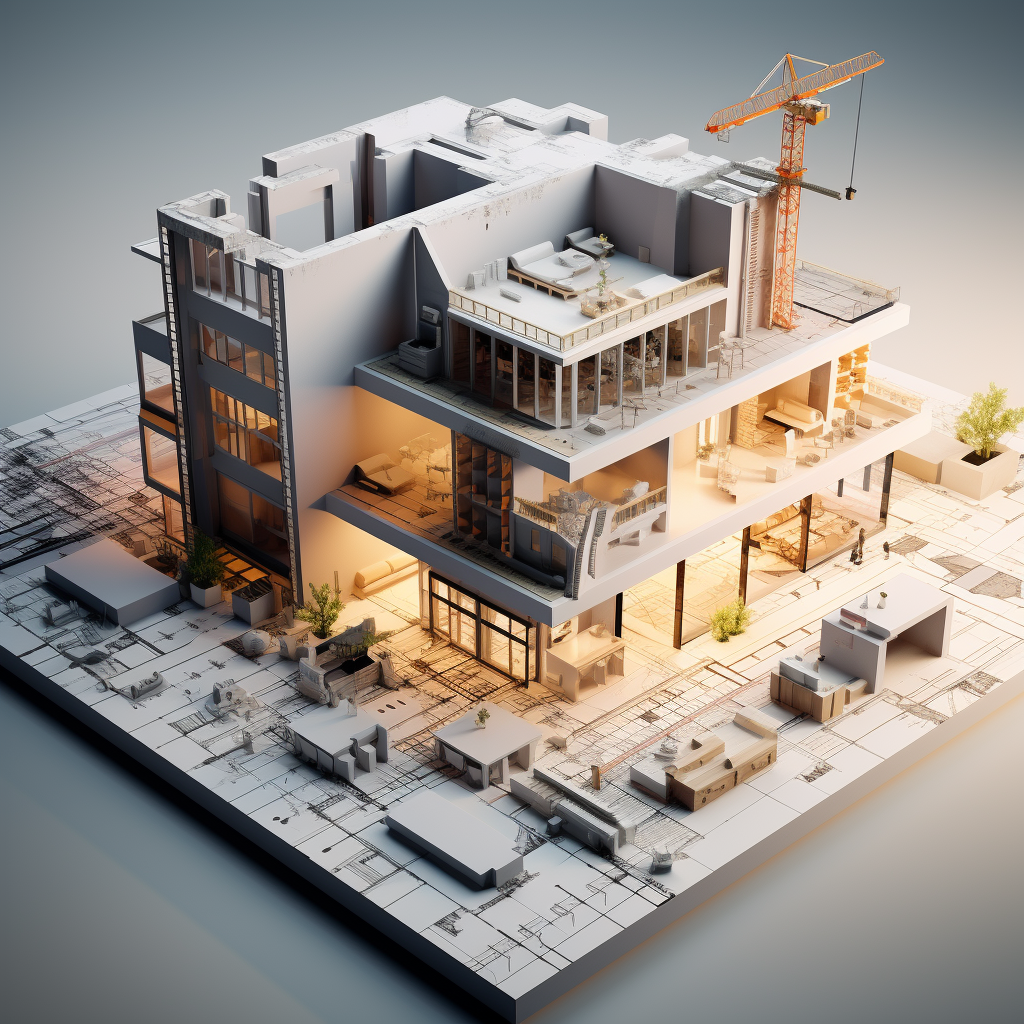 עיכוב בלו"ז
בניה באיכות נמוכה
התוצאות:
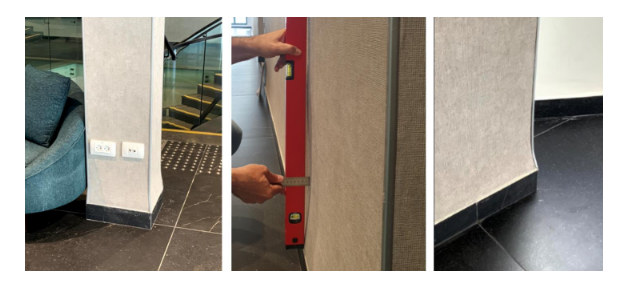 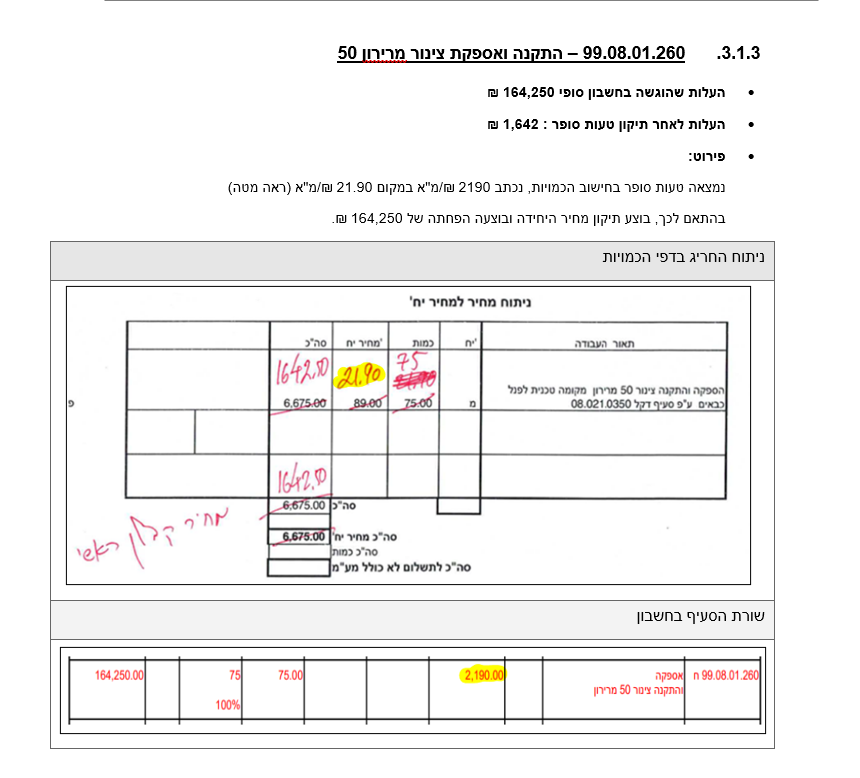 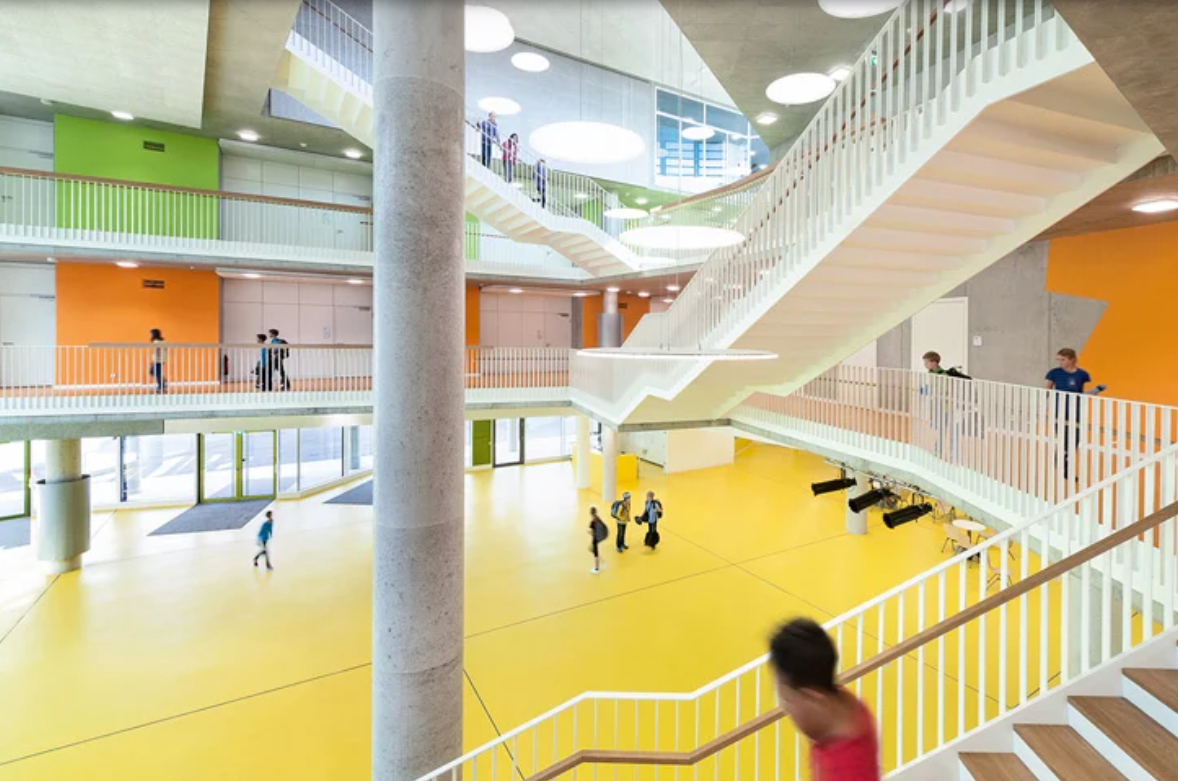 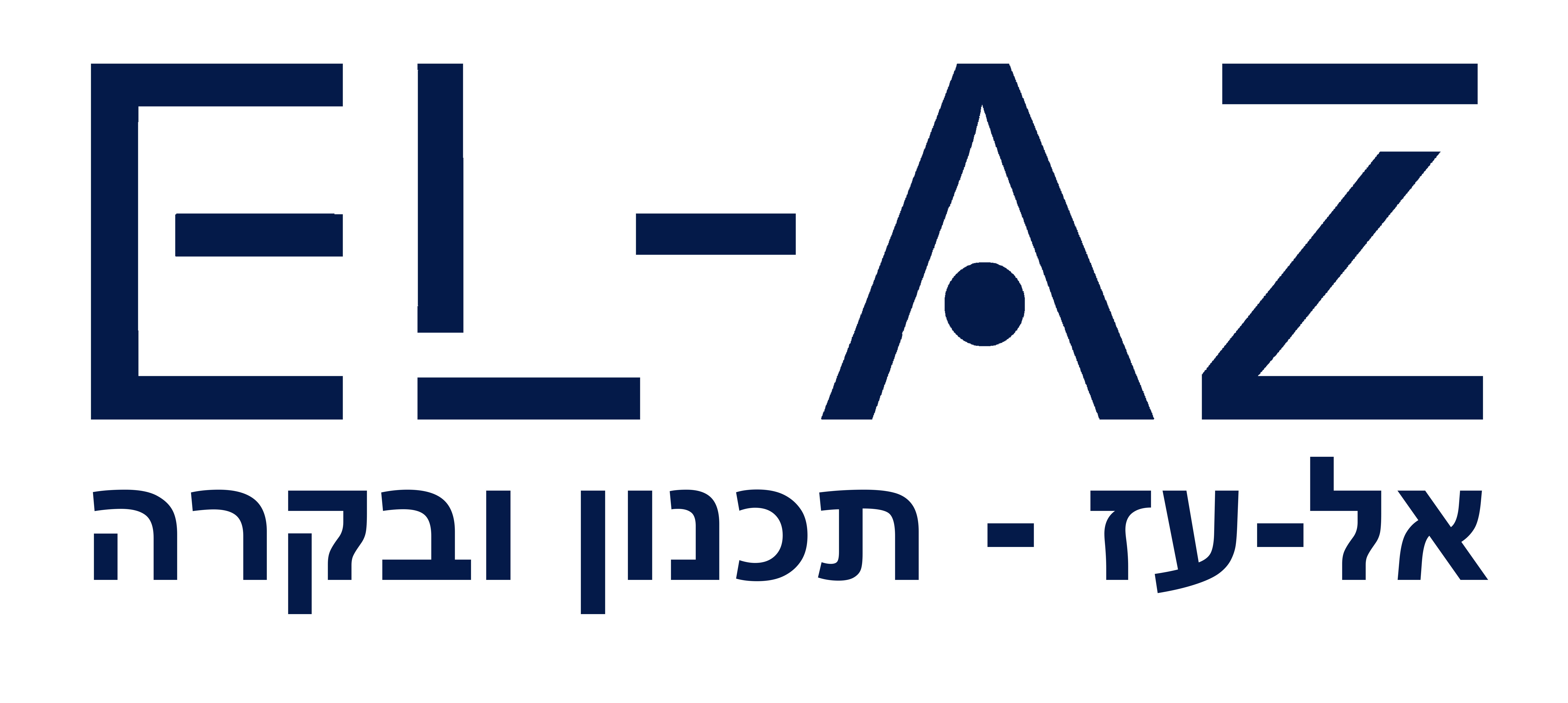 בזבוז כספים
טעויות 
סופר
162,607   ₪ אושרו לתשלום ביתר בגלל נקודה עשרונית שלא במקומה
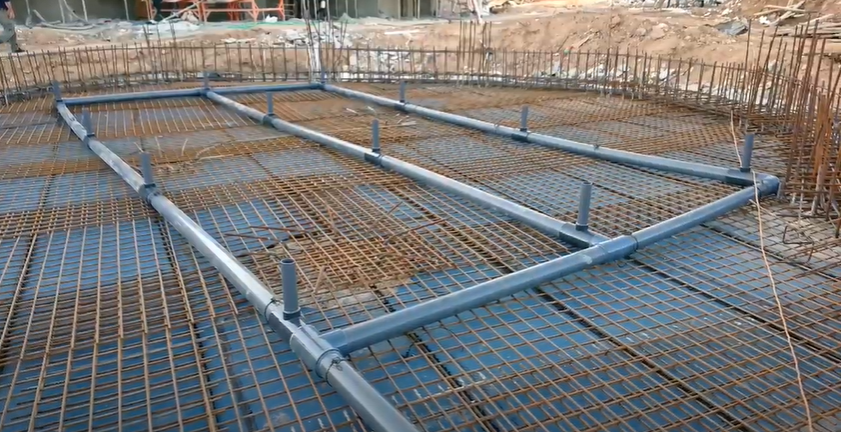 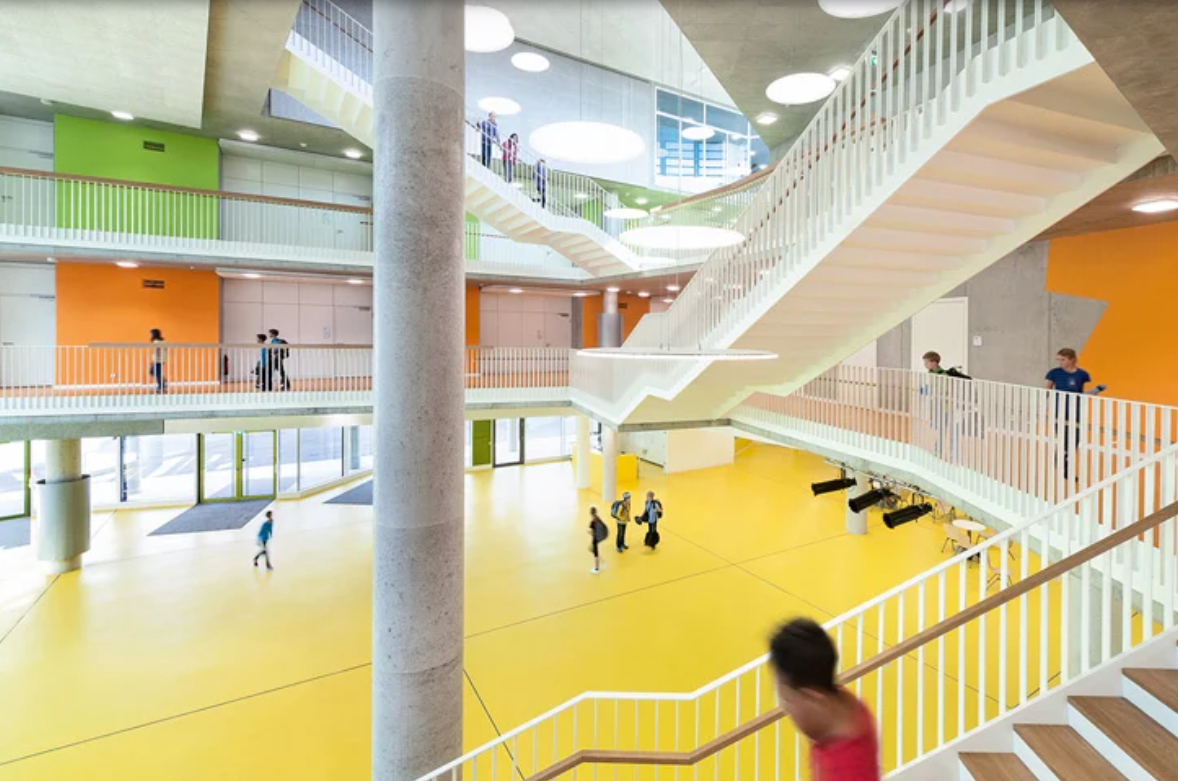 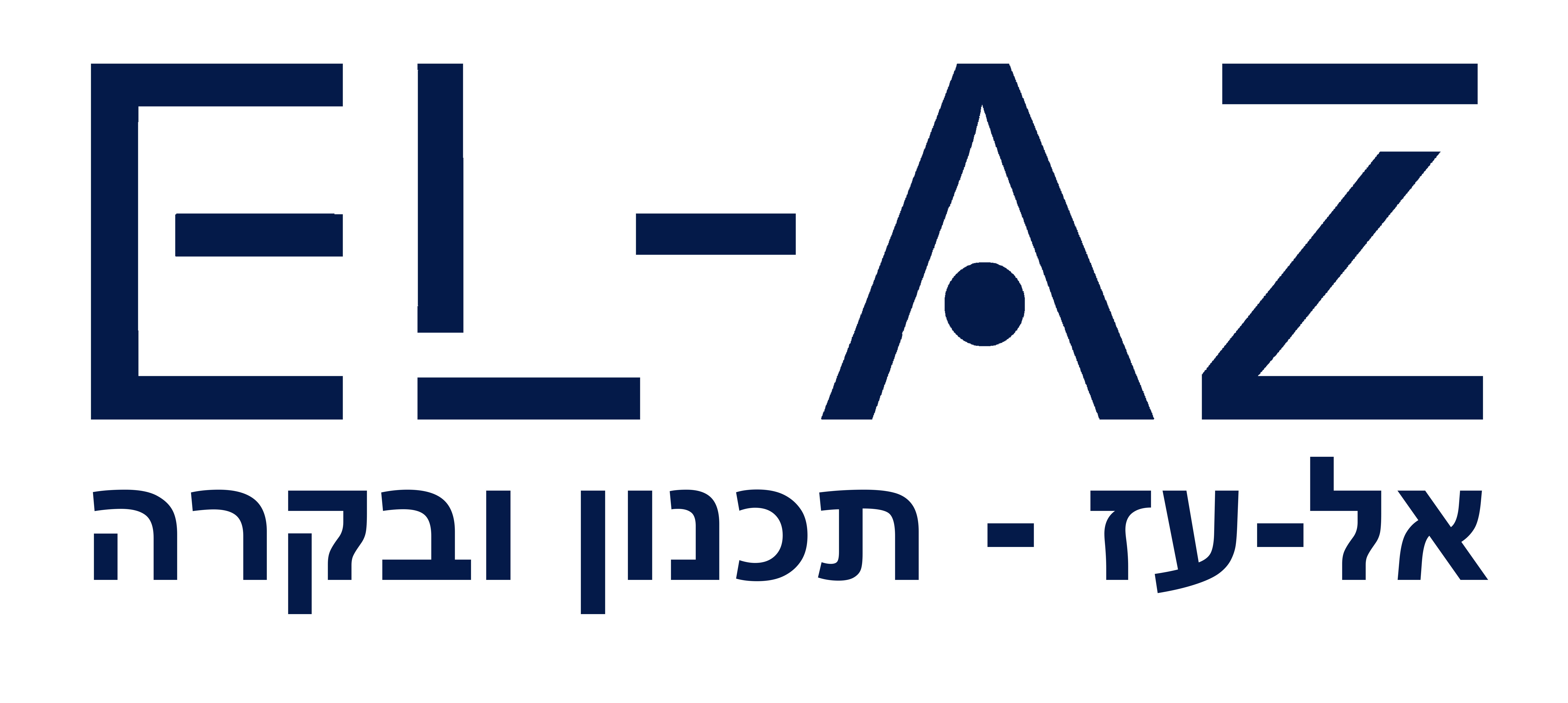 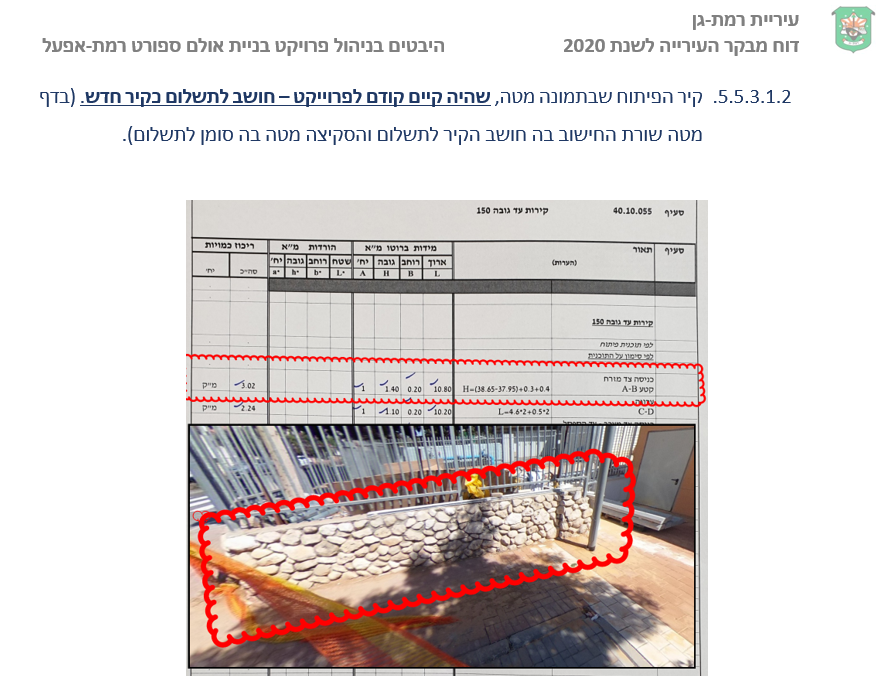 בזבוז כספים
לא בוצע
אך אושר לתשלום
7,337   ₪ אושרו לתשלום על קיר שלא בוצע
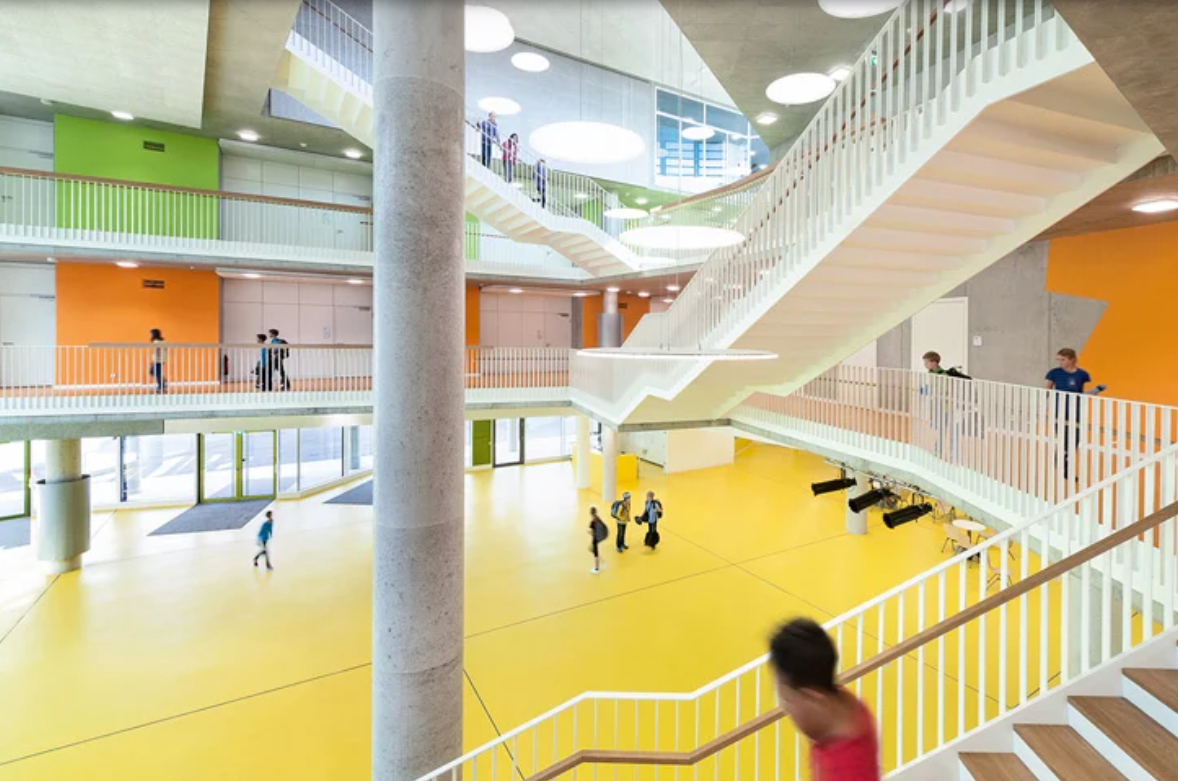 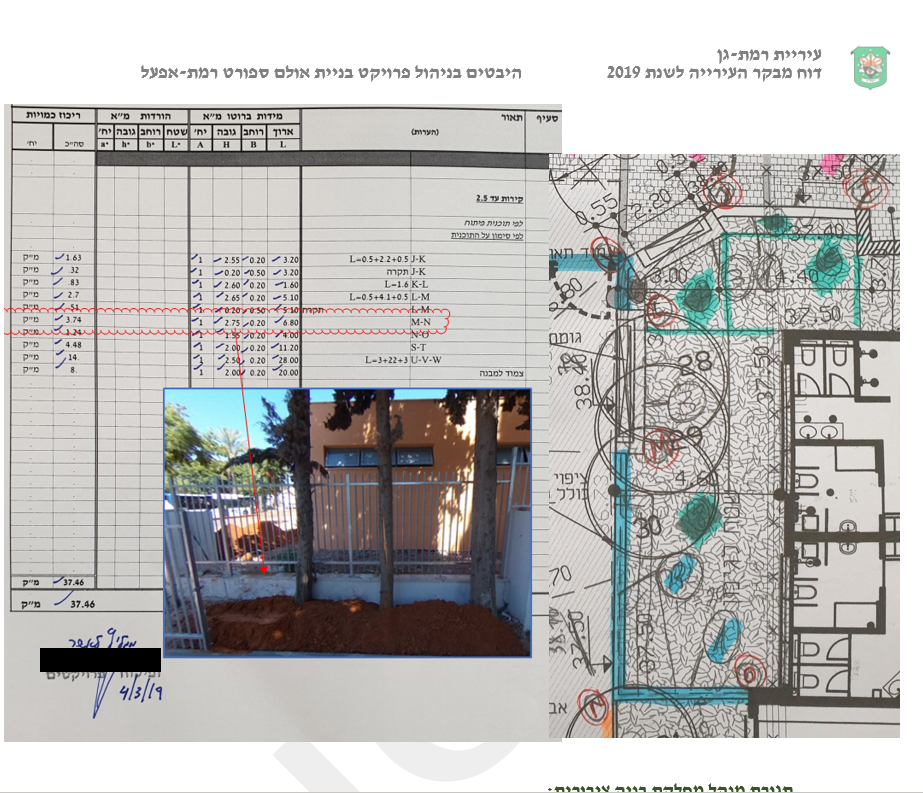 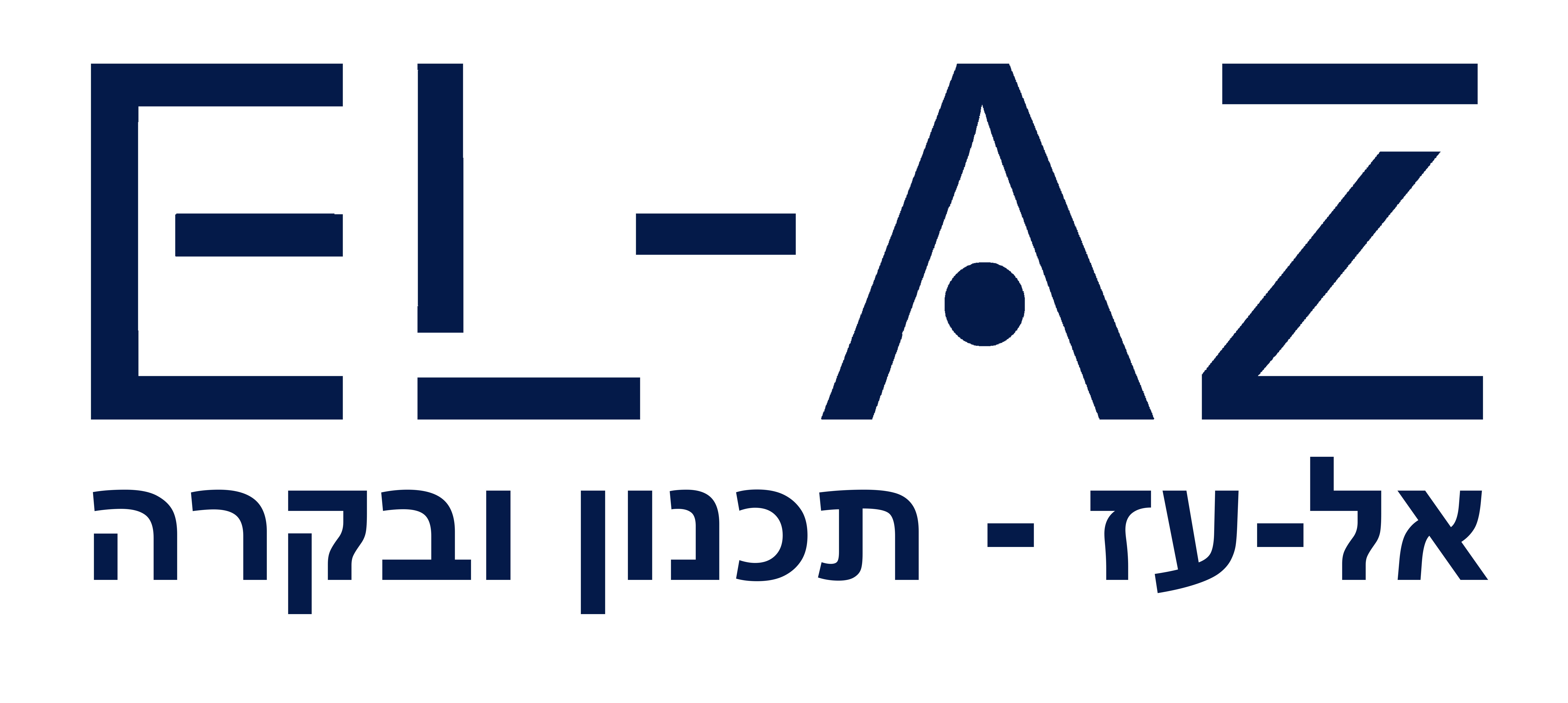 בזבוז כספים
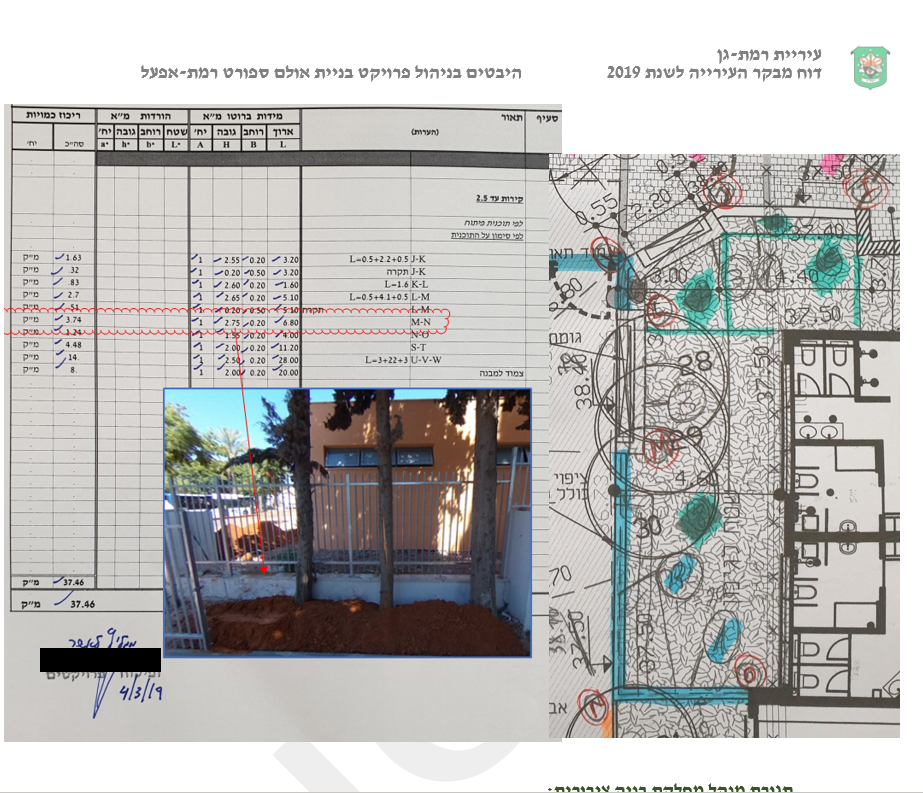 סטיות מדידה
528,810   ₪ אושרו לתשלום ביתר בשל ליקויי מדידה
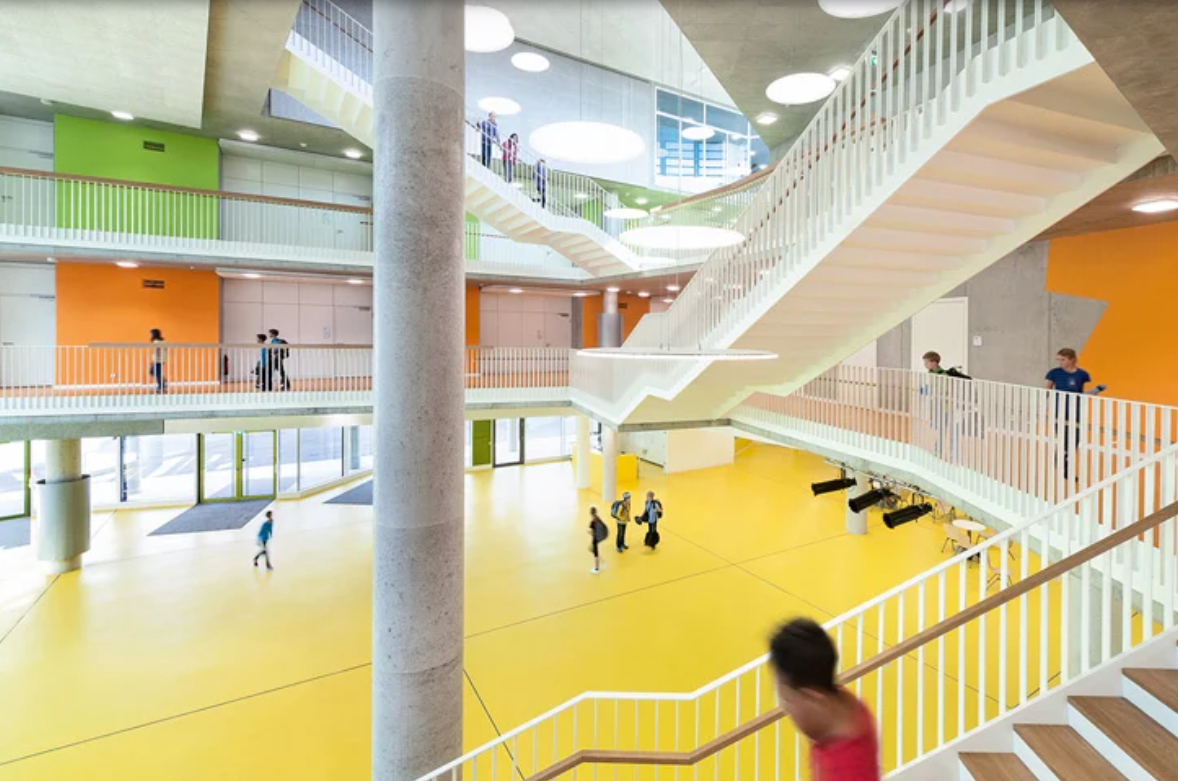 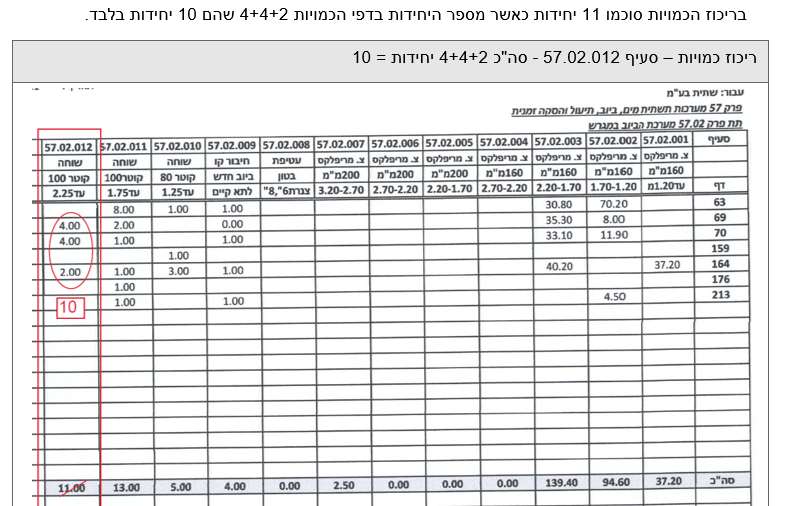 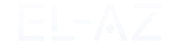 בזבוז כספים
טעויות 
חשבון
4,446 ₪ אושרו לתשלום ביתר בשל טעות חשבון פשוט
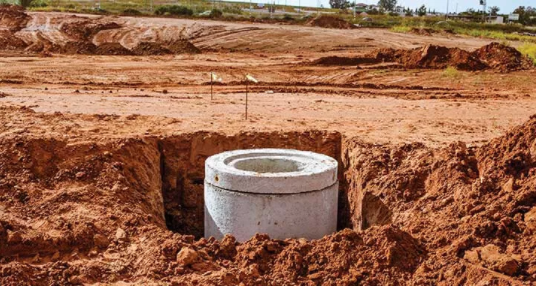 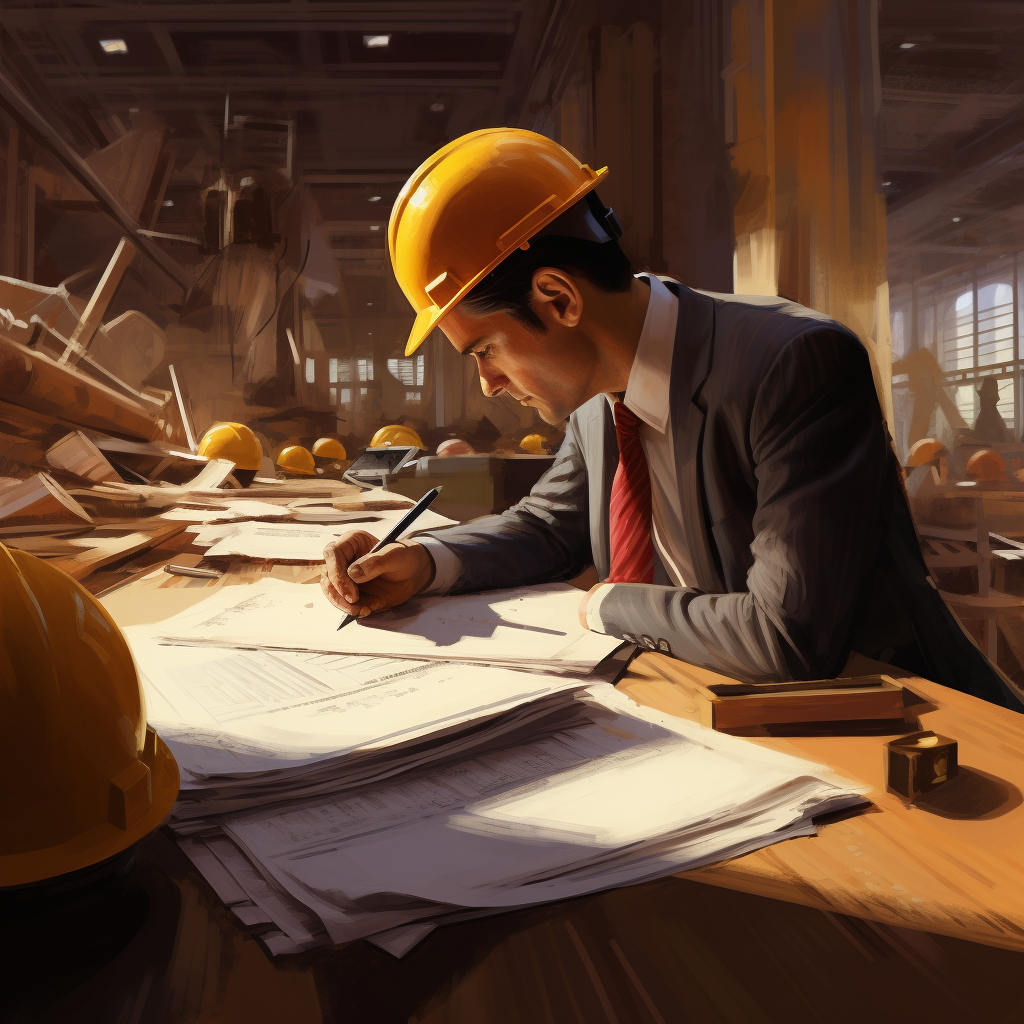 הפתרון לכשל:

ביקורת
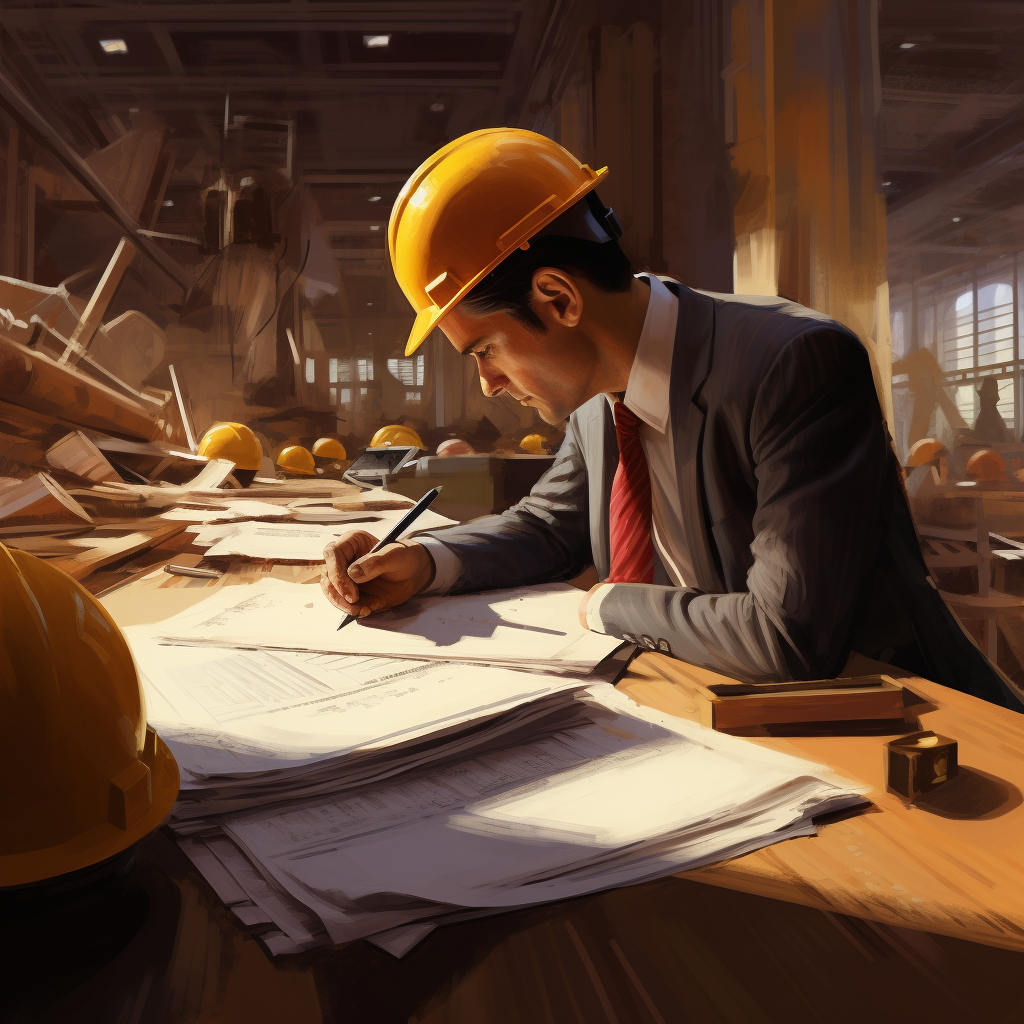 ניהול הביקורת
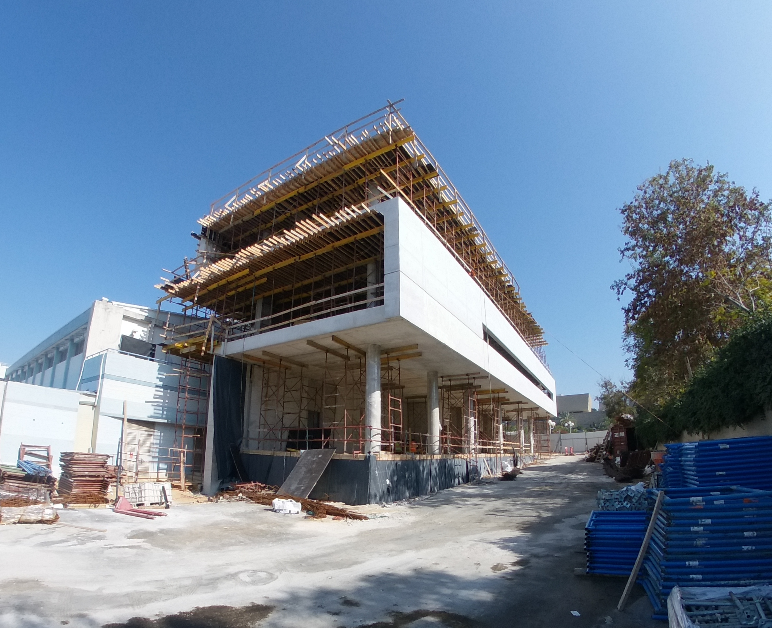 מתי להתחיל את הביקורת ?
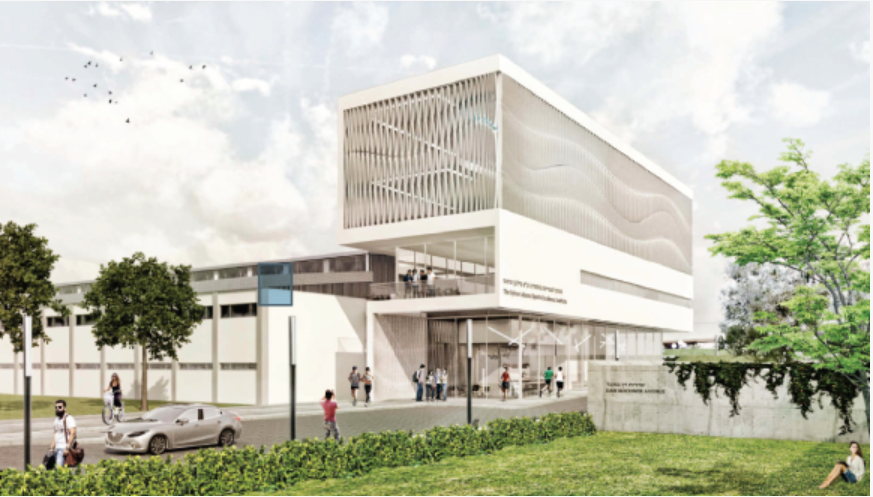 מהם סוגי חוזי הבניה לביקורת?
פאושלי
כמויות
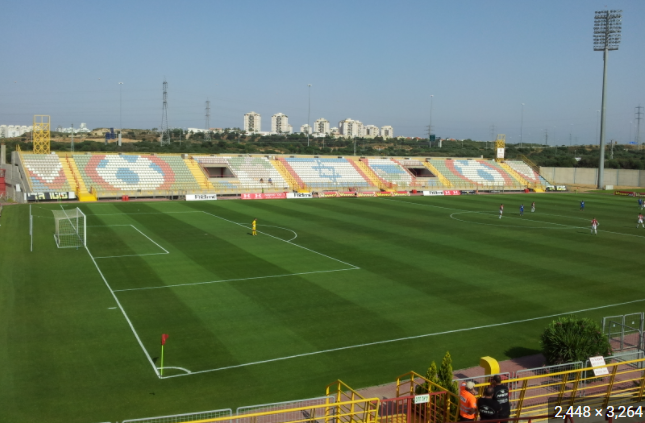 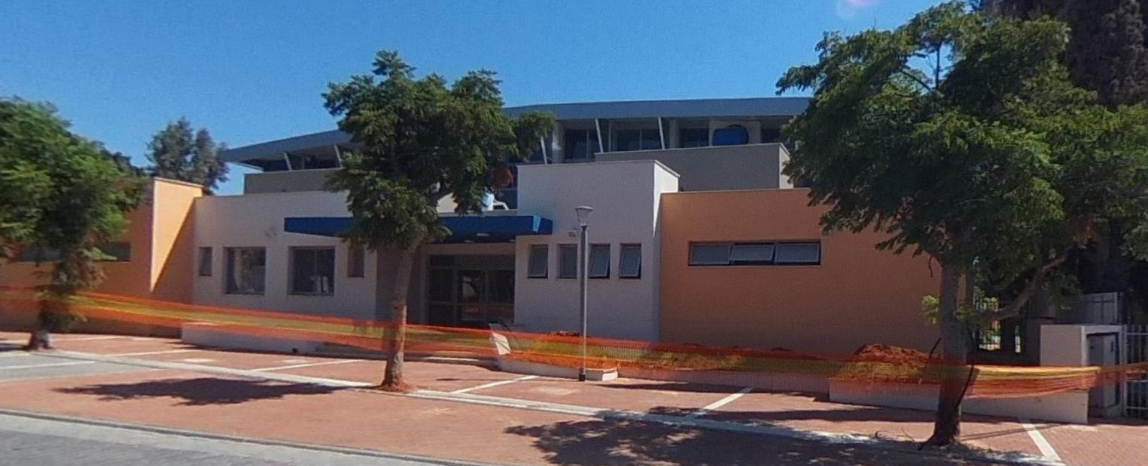 מה היקף הפרוייקטים שכדאי לבקר ?
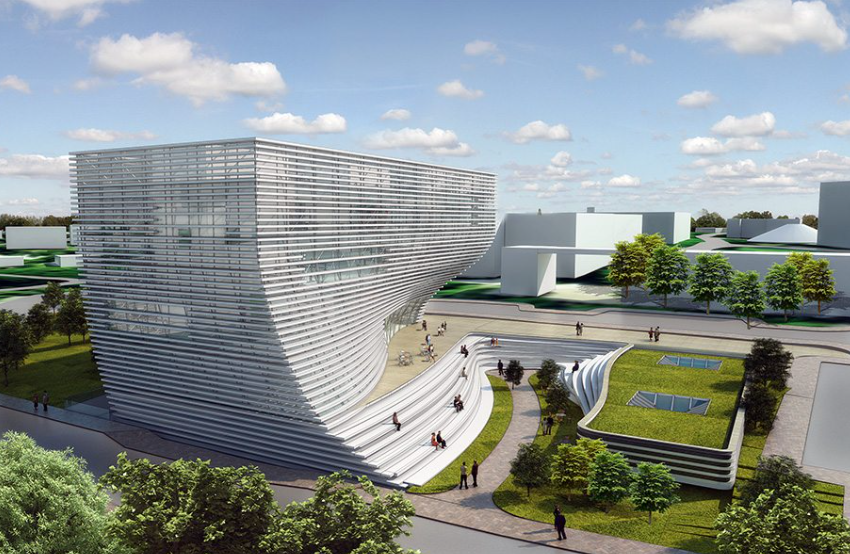 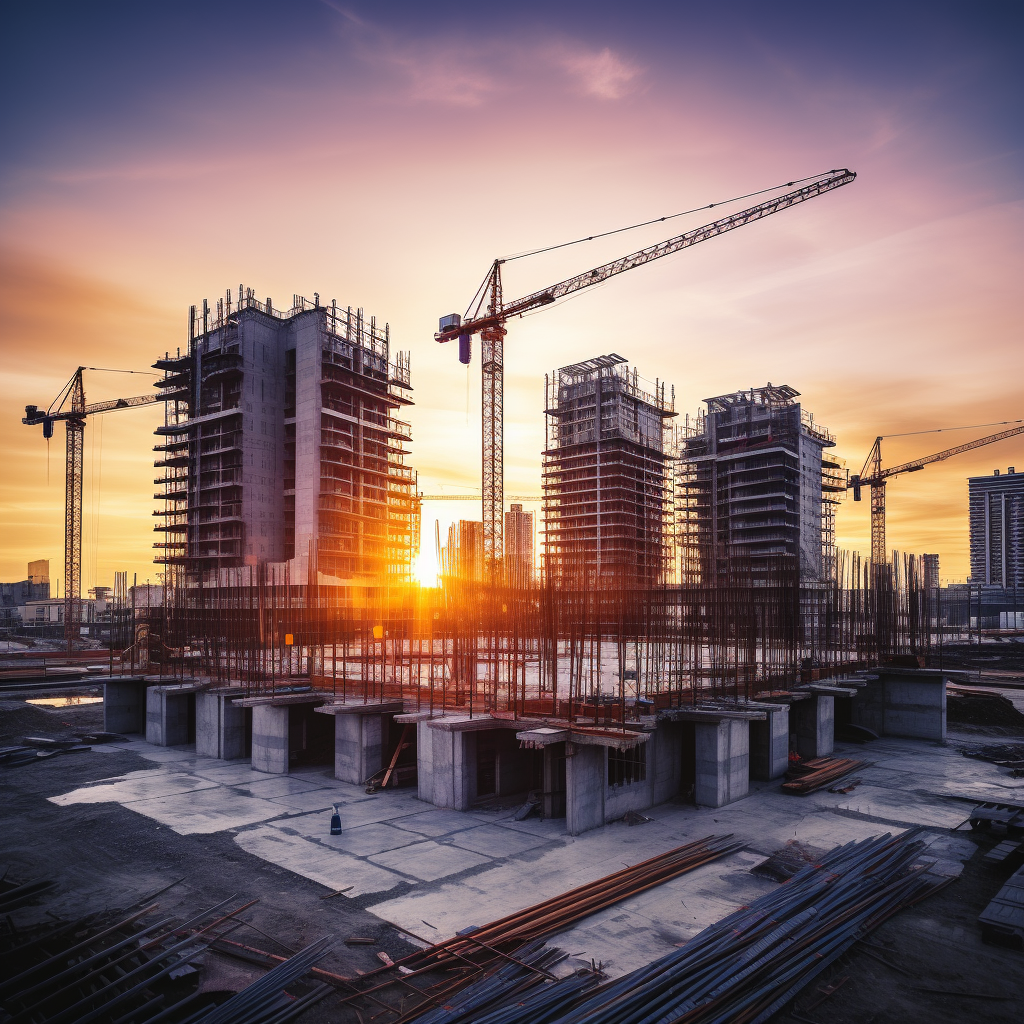 מה תקציב הביקורתהנדרש?
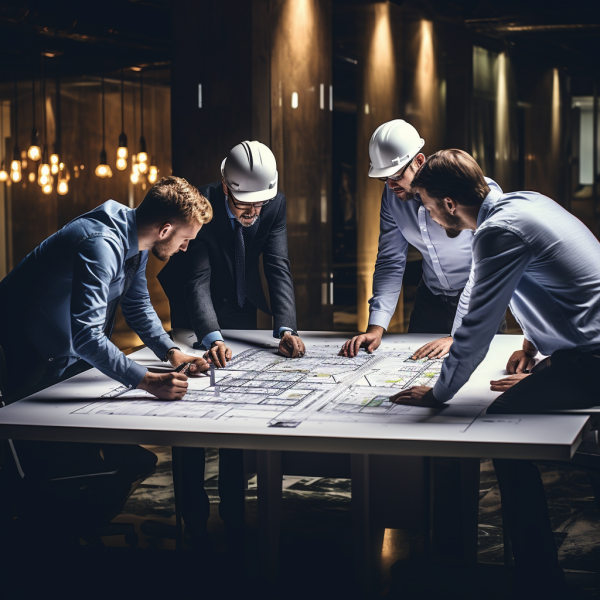 מה המיומנותהנדרשת מצוותהביקורת ?
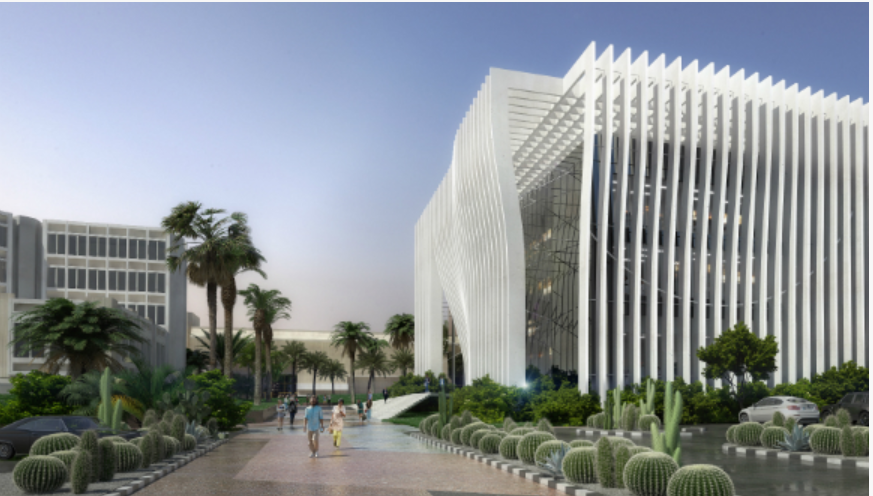 ביקורתבמקצועיותברגישות ונחישות
תודה רבה
אדריכל צביקה אל-עז 
טל: 04-6996856
סלולרי: 054-4664647 
Tzvika@el-az.com